RZESZÓWMEIN WOHNORTMEIN STUDIENORT
1Pädagogik
1st,S -Semesterarbeit
2015/16
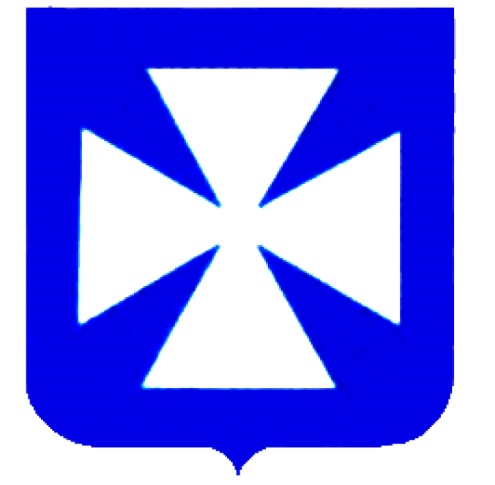 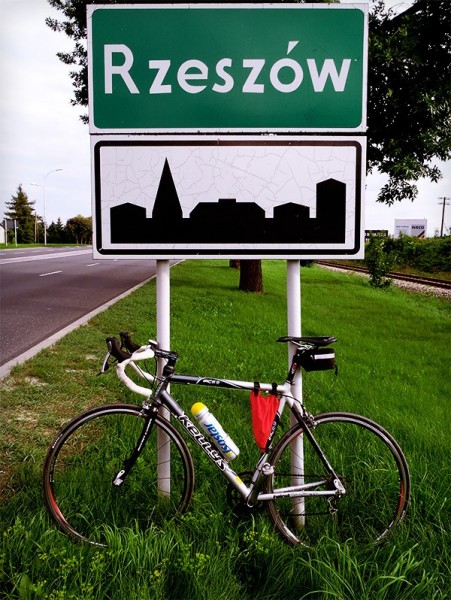 Die Gruppe von Mag. M.Ż- Światłowska
Rzeszów lädt Sie herzlich ein!
Wir dürfen Sie in Rzeszów, einer vor über 660 Jahren gegründeten         Stadt, herzlich willkommen heißen.  
	Rzeszów ist die größte Stadt im süd-östlichen Polen,eine Bezirksstadt, Sitz der Diözesen- Kurie, Veranstaltungsort der Weltfestspiele der Auslandspolnischen Folklore- Gruppen, Hochschul- ,Kultur- , Industrie- und Handelszentrum der Region . 
	Die Stadt stellt einen Kreuzungspunkt wichtiger Straßen ( Landstraßen, Bahnstrecken, Flugverbindungen ) dar.  Durch das immer moderner werdende Fernsprechnetz sind automatische Verbindungen mit aller Welt möglich. 
                              Seien Sie von uns herzlich eingeladen!
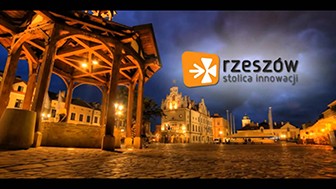 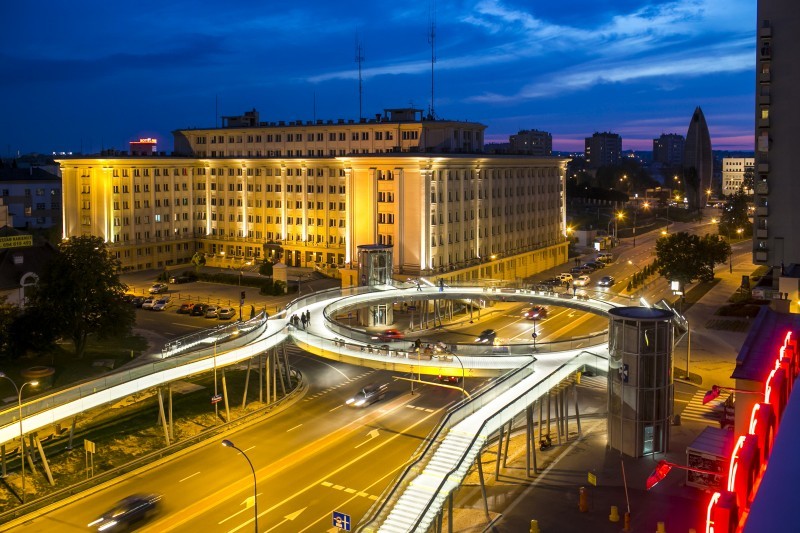 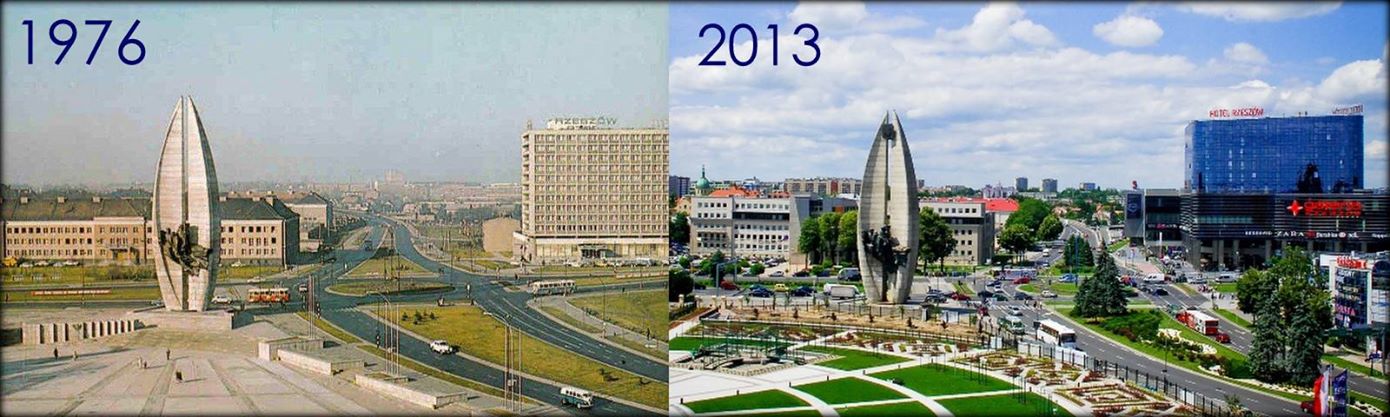 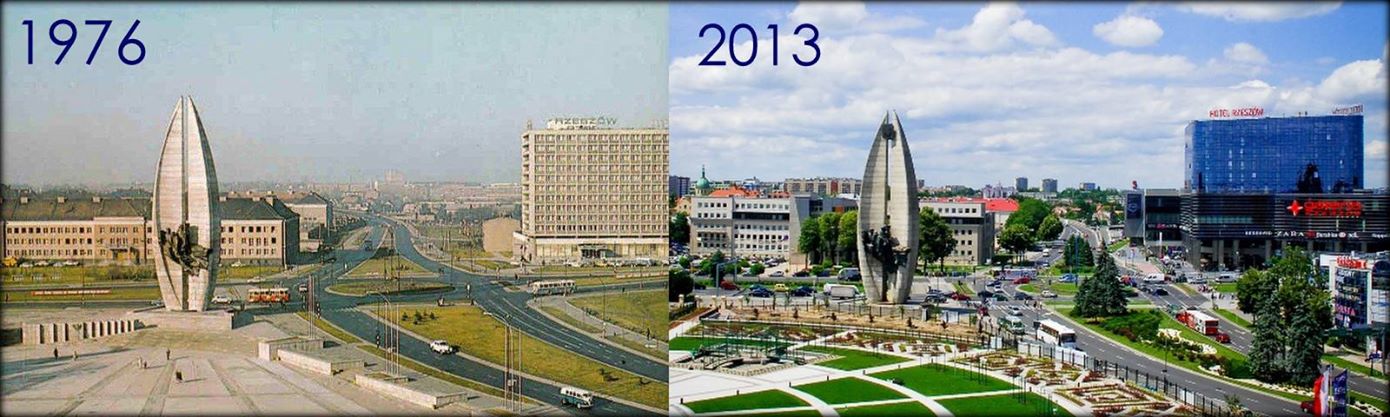 INHALTSVERZEICHNIS
Rzeszów lӓdt herzlich ein.. Chefin des Projektes Patrycja C 
Städtepartnerschaften
Aus der Geschichte von Rzeszów… Erwina Mitan
Neue Objekte …Beata Kusy 
 Stӓdte mit Spitznamen… Justyna Antonik
 Romantische Orte…Paulina Gola
 Die Museen in Rzeszów… Ewa Florczak
 Die Sehenswürdigkeiten…Klaudia Zarzyczna
 Die Kirchen… Monika Gronko
 Studieren in Rzeszów… Magdalena Kiełb
 Tourismus in Rzeszów… Katarzyna Gawrońska
 Stundentenleben… Ilona Pielach
Zusammenfassung der Prӓsentation… Chefin des Projektes Patrycja Cioch
Grafik in der Prӓsentation und Korrektur…Dominika Szewc
Aus der Geschichte von Rzeszów
ERWINA MITAN
Mein Name ist Erwina Mitan. Ich bin 22.   Jetzt studiere ich Pädagogik im ersten Studienjahr des Bachelorsstudiums an der  Universität in Rzeszów. Meine  Hobbys sind Musik, Tanzen und Volleyball. In meiner Freizeit lese ich Bücher und ich treffe mich mit meinen Freunden. In  Zukunft möchte ich Grundschullehrerin werden.
  Das Projekt präsentiert die Geschichte von Rzeszów.
Aus der Geschichte von Rzeszów!!- Z dziejów Rzeszowa!!
1354
König Kasimir der Große verleiht der Stadt das Stadtrecht. Jan Pakosławic ist der erste Besitzer.-Kazimierz Wielki nadaje miastu prawa lokacyjne. Jan Pakosławic pierwszym właścicielem.
1589
Mikołaj Spytek-Ligęza wird Besitzer von Rzeszów.-
 Mikołaj Spytek-Ligęza właścicielem Rzeszowa.
1638
Rzeszów im Besitz der Familie Lubomirski-
 Rzeszów we władaniu rodu Lubomirskich.
1658
Gründung des Priaristenkollegiums.- Założenie Kolegium Pijarów. 
1677
Verleihung neuer Privilegien der Stadt durch Jan Sobieski III- Nadanie miastu nowych przywilejów przez Jana III Sobieskiego. 
1820
Rzeszów zählt zu den so genannten Königsstädten.- Rzeszów zaliczony do tzw. Miast królewskich.
1845
Rzeszów- freie Stadt. Aufkauf der Besitzrechte von den Lubomirskis.- Rzeszów- miastem wolnym. Wykupienie praw własności od Lubomirskich.
1858
Inbetriebnahme der Zugverbindung mit Kraków.- Uruchomienie połączenia kolejowego z Krakowem. 
1892
Enthüllung des Denkmals von Adam Mickiewicz.-
Odsłonięcie pomnika Adama Mickiewicza.
1895
Entstehung der ersten polnischen Bauernpartei in Rzeszów.- Powstanie w Rzeszowie pierwszej w Polsce partii chłopskiej Stronnictwa Ludowego.
1898
Enthüllung des Denkmals von Tadeusz Kościuszko. Odsłonięcie pominka Tadeusza Kościuszki.  
1912
Bildung des Schützenvereins.- Utworzenie Okręgu Związku Strzeleckiego.
1932
Enthüllung des Denkmals von Leopold Lis- Kula. Odsłonięcie pomnika Leopolda Lisa- Kuli.
1937-1939
Entstehung des Staatlichen Flugzeugwerkes-
 Powstanie Państwowych Zakładów Lotniczych.
1944
Rzeszów- neue Woiwodschaftsstadt.
Rzeszów- nową stolicą województwa.
1951 Gründung der Abend- Ingenieurschule- 
Powołanie Wieczorowej Szkoły Inżynierskiej
1963 Geündung
 der Pädagogischen Hochschule sowie der Höheren Ingenieurschule, heute die Politechnische Hochschule Rzeszów.
 Powołanie Wyższej Szkoły Pedagogicznej oraz Wyższej Szkoły Inżynierskiej obecnie Politechniki Rzeszowskiej.
1973
Eröffnung der Artur Malawski- Philharmonie Rzeszów- Otwarcie Filharmonii Rzeszowskiej im. Artura Malawskiego.
1981
Unterzeichnung des Abkommens „Porozumienie Rzeszowsko- Ustrzyckie”zwischen der Bauernsolidaritat und der Regierung in Rzeszów und Ustrzyki Dolne- Podpisanie Porozumień Rzeszowsko- Ustrzyckich między Solidarnością Chlopską i Rządem.
1991
Besuch des Papstes Johannes Paul II in Rzeszów- 
Wizyta w Rzeszowie Ojca Świętego Jana Pawła II.
1992
Entstehung der Diözese Rzeszów- 
Utworzenie Diecezji Rzeszowskiej.
1994
Bannerverleihung an die 21. Brigade der Podhale- Schützen durch den polnischen Präsidenten- 
Nadanie Sztandaru 21 Brygadzie Strzelców Podhalańskich przez Prezydenta RP.
1999
Rzeszów- Woiwodschaftshauptstadt des Vorkarpatenlandes- Rzeszów stolicą województwa podkarpackiego.
Die Geschichte der Stadt Rzeszów in den letzten Jahren  ist im grossen Teil die Geschichte  der Entstehung der neuen Obiekte in der Stadt wie zum Beispiel: Der Internationale Flughafen in Jasionka .
Historia miasta Rzeszów w ostatnich latach to historia powstania nowych obiektów w mieście jak na przykład: Międzynarodowe Lotnisko w Jasionce.
Die Autobahn A4 ,die eine bequeme Verbindung zwischen den Strassennetzen Westeuropas und der Ukraine  bietet.
Autostrada A4,która oferuje wygodne połączenie pomiędzy siecią dróg zachodniej Europy i Ukrainy.
Städtepartnerschaften
Freundliche Beziehungen von Rzeszów mit 12 Städten aus der ganzen Welt:






             
                                                    Rzeszów-Bielefeld
Symbol dieser Verbundenheit ist die Rzeszowerstrasse in Bielefeld.Die Stadt Bielefeld veranstaltet alle zwei Jahre eine Jugendreise nach Rzeszów mit  Aufenthalt bei den Gastfamilien.
Sinn und Zweck der partnerschaftlichen Beziehung ist ,die Verbundenheit über die Staatsgrenzen hinweg zu festigen und damit einen Beitrag zum Frieden in Europa und in der ganzen Welt zu leisten.
Im Mittelpunkt stehen dabei die Begegnungen von Mensch zu Mensch.Sie bilden eine Basis zum besseren Verständnis, zum Kennenlernen und dem Abbau von Vorurteilen.
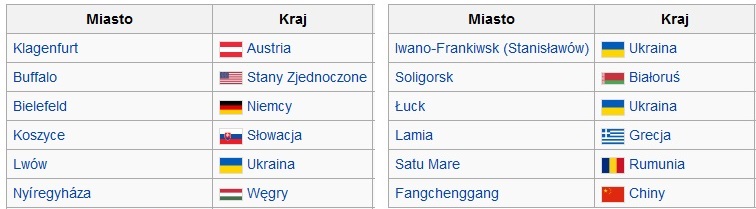 Neue Objekte in Rzeszów
BEATA  KUSY
Name: Beata
Vorname: Kusy
Geburtsdatum: 07. 03. 1996
Geburtsort: Jarosław
Sternzeichen: Fisch
Lieblingsmusik: Linkin Park, Rihanna  
Lieblingsfilm: „Gwiazd naszych wina”-ein Film nach dem Roman von Johan Green…..
Hobbys: Reisen, Musik und Theater
Charakterzüge: ehrgeizig, aufgeschlossen und zuverlässig

   In meiner Arbeit werde ich einige neue und sehenswerte Orte in Rzeszów darstellen.
Machen Sie bitte mit uns einen Stadtbummel und erfahren Sie was ganz Neues in der Stadt  zu sehen ist.
Runder Steg für Fußgänger
Ein großer, runder Steg für Fußgänger. Über der Kreuzung Pisłudskistraße/ Grunwaldzka Straße wurde als ein moderner Gehweg - der einzige runde, oberirdische Fußgängerweg in Europa gebaut. Der Gehweg erreicht eine Höhe von 5,5 Metern und verfügt über Treppen von vier Seiten sowie zwei Fahrstühle. Besonders effektiv sieht der Fußgängerweg in der Nacht aus.
Multimedialer Springbrunnen in Rzeszow
Eröffnet wurde er im Jahr 2013. Der Springbrunnen befindet sich am Lubomirski Platz, neben dem Lubomirski Schloss. Er ist einer der größten Brunnen in Polen. Zu den Hauptattraktionen gehören die im Rhytmus der Musik ,,tanzenden'' Wasserströme und der ,,Wasserbildschirm'', auf dem faszinierende Laseranimationen gezeigt werden.
Der größten Beliebtheit erfreut sich die Sonderschau, die man jedes Wochenende am Abend bewundern kann. Der Ort bietet viele Attraktionen für Kinder an, eignet sich perfekt für ein Treffen mit Freunden und ist interessant für Touristen.
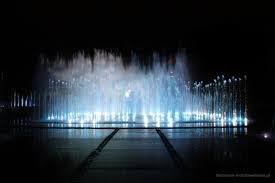 Die Tadeusz-Mazowiecki-Brücke
Die Brücke wurde im Jahr 2015 eröffnet. Die Route verbindet das rechte Ufer  mit dem linken Ufer. Die Brücke befindet sich am Rande der Umleitungsstraße von der nordwestlichen Seite der Stadt zur Autobahn führt. Diese Brücke ist 480 Meter lang und ca. 110 Meter groß.
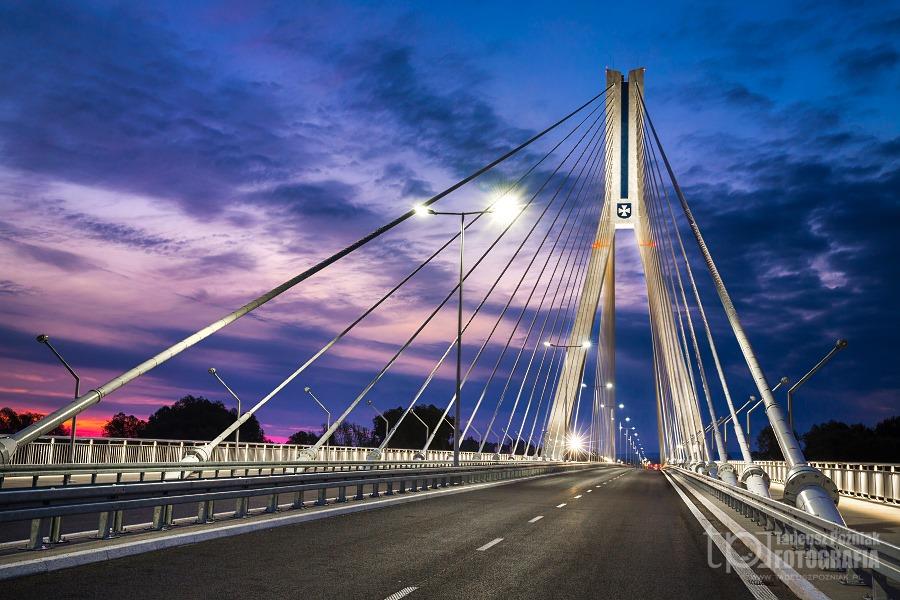 Der Papstpark
Der Papstpark ist im Jahr 2015 entstanden. Er befindet sich dort, wo Papst Johannes Paul II. im Jahr 1991 eine Messe gelesen hat. Die Papst-Botschaft-Allee entlang wurden viele Bäume gepflanzt und es wurde eine Tafel mit Sentenzen des  Papstes plaziert .  Im Park gibt es einen Kinderspielplatz.  Ganze Familien kommen hierher, um sich zu entspannen.
Die Bernhardiner Gärten
Die Bernhardiner Gärten sind im Jahr 2013 entstanden. In den heutigen Gärten gibt es zahlreiche schmale Wege, die Statue des Hl. Franz und einen Teich sowie ein paar Brunnen. Aus bunten Blumen entstanden schöne Labyrinthe. Die Bernhardiner Gärten sind jeden Tag von 7.00 bis 21.00 Uhr geöffnet.
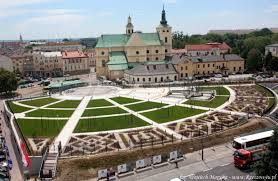 Einkaufszentren
In Rzeszów gibt es immer mehr Einkaufszentren. Zu denen gehören unter anderen: Millenium Hall, Galeria Rzeszowska, Plaza. Jeder findet da etwas für sich selbst. Es gibt da diverse Geschäfte, Restaurants, Kinos auch Fitnessstudios.
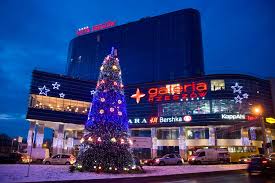 Wortschatz
Nomen:
Der Fußgänger-pieszy
Der Steg-kładka
Der Gehweg-przejście
Die Treppen-schody
Der Fahrstuhl-winda
Der Springbrunnen-fontanna
Die Hauptattraktion –główna atrakcja
Die Wasserströme- strumienie wody
Die Laseranimationen-animacje laserowe
Die Beliebtheit-popularność
Die Sonderschau-pokaz specjalny
Die Brücke-most
Das Ufer-brzeg
Die Umleitungssstraße-obwodnica
Werb :
Entstehen-powstać
Plazieren-umieścić
Sich entspannen-odpocząć
verbringen –spędzać 
Verbinden-łączyć
Erreichen-uzyskać,zdobyć

  
  Adjektiv 
modern- nowoczesny
faszinierend –fascynujący
Entlang-wzdłuż



Wendungen :
Besonders effektiv-szczególnie efektywnie
unter andren-między innymi 
immer mehr –coraz więcej
Jeder findet da etwas für sich selbst-każdy znajdzie tam coś dla siebie
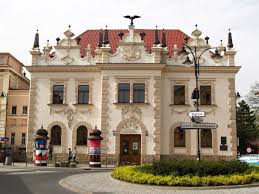 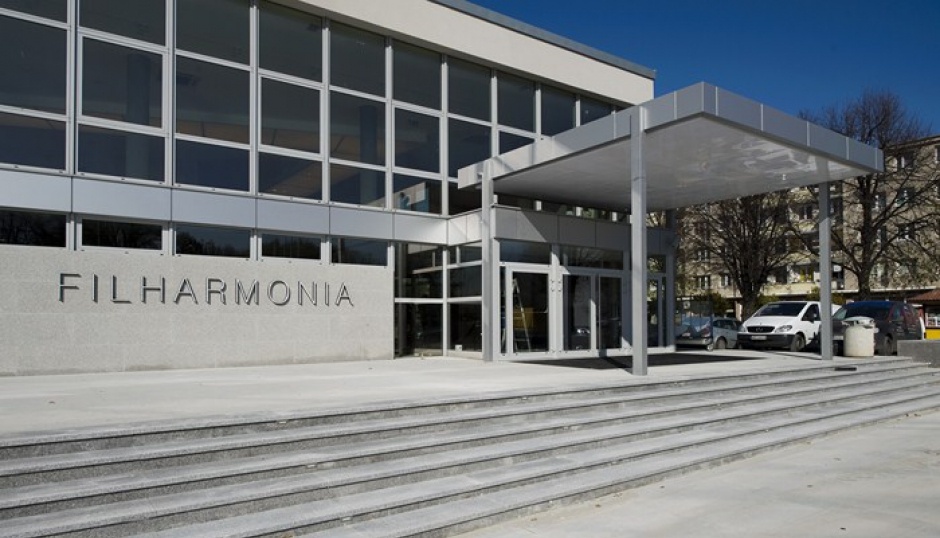 Artur Malawski-Philharmonie
Wanda Simaszkowa-Theater
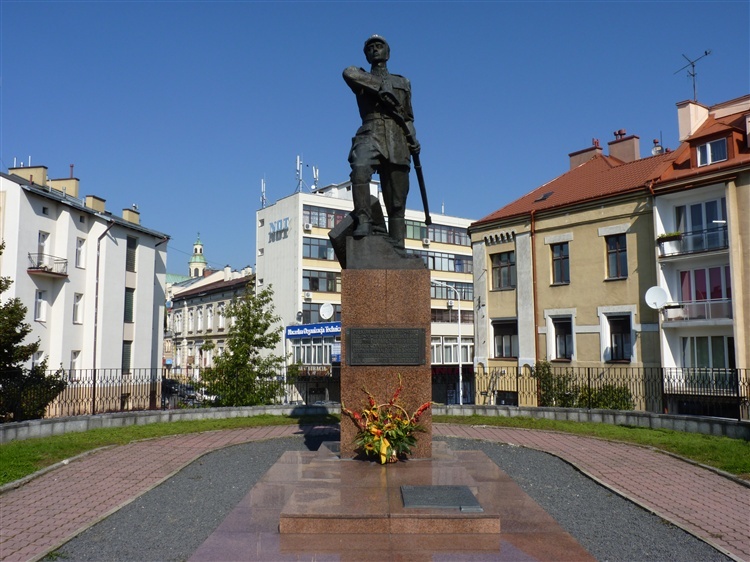 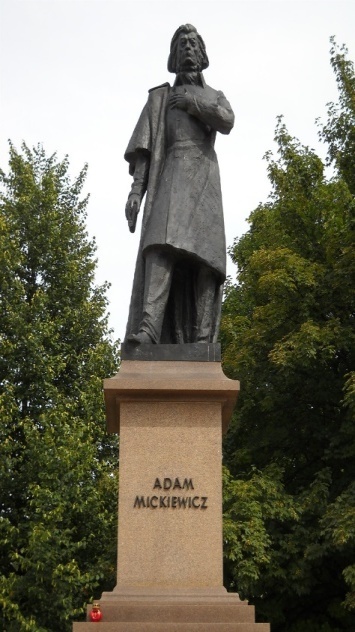 Leopold Lis- Kula-Denkmal
Adam Mickiewicz-Denkmal
Stӓdte mit Spitznamen
JUSTYNA  ANTONIK
Ich heiße Justyna Antonik. Mein Geburtsdatum 06.10.1995. Ich bin in Lubaczow geboren. Ich wohne in Lisie Jamy. 
Rzeszow ist mein Studienort und mein Wohnort. Mein Spitzname ist Dżasta. Mein Herkunftstland ist Polen und mein Sternzeichen ist Waage. 
Meine Vorteile : höflich, lustig und energisch.
Meine Nachteile : eifersüchtig, manchmal bösartig und unpünktlich.

In meiner Arbeit präsentiere ich Städte mit Spitznamen.
Städte mit Spitznamen
Nicht nur Menschen oder Tiere haben ihre Spitznamen. Auch Städte rund um die Welt können sich eines Beinamens rühmen. Versuchen Sie herauszufinden, welche Decknamen sich die unten stehenden Orte erarbeitet haben. 
Viel Spaß dabei !
1.RZESZÓW
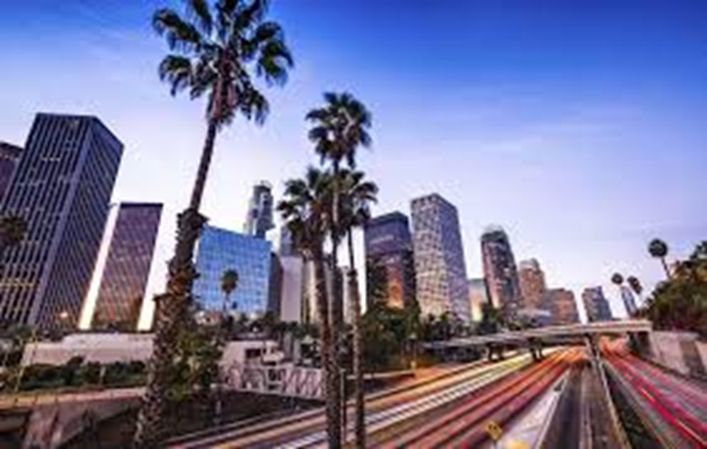 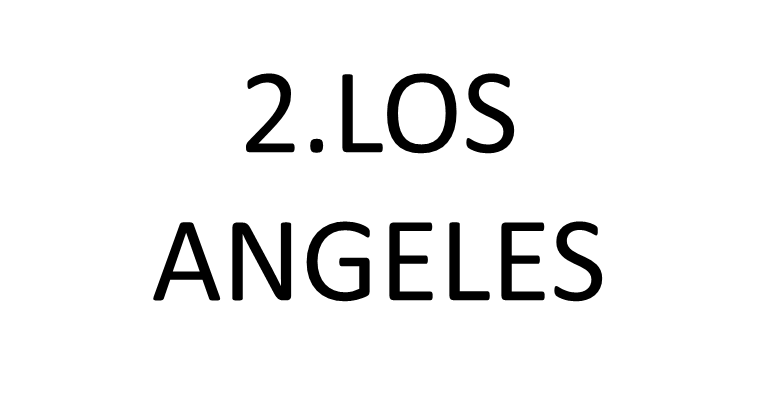 3.ROM
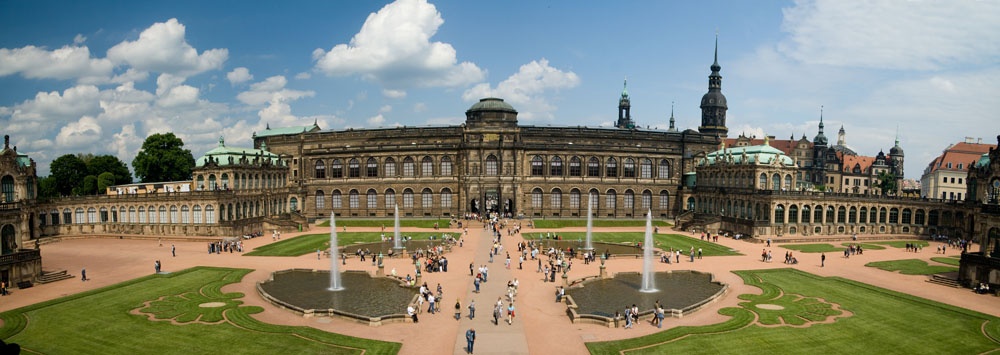 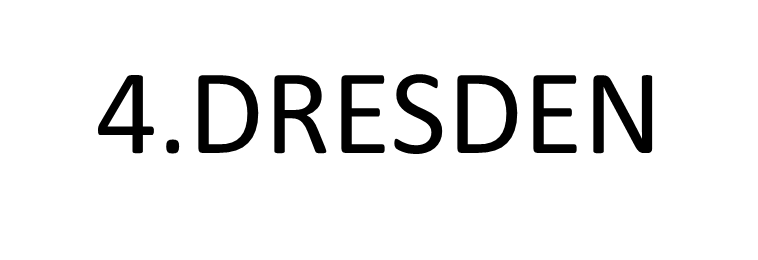 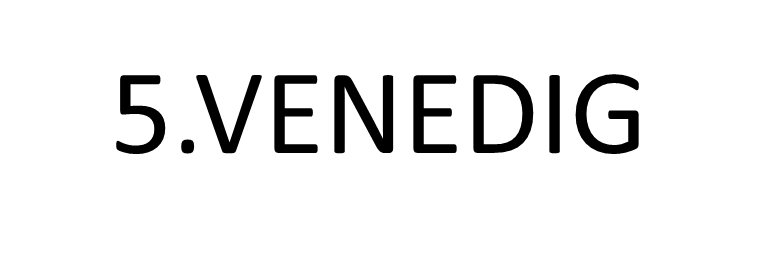 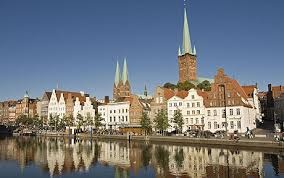 6.LÜBECK
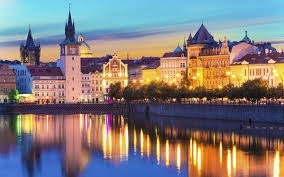 7.PRAG
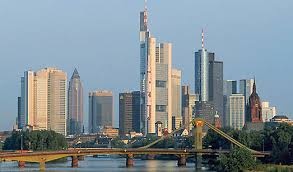 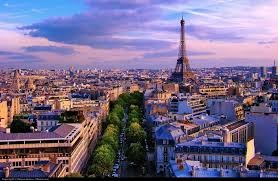 9.PARIS
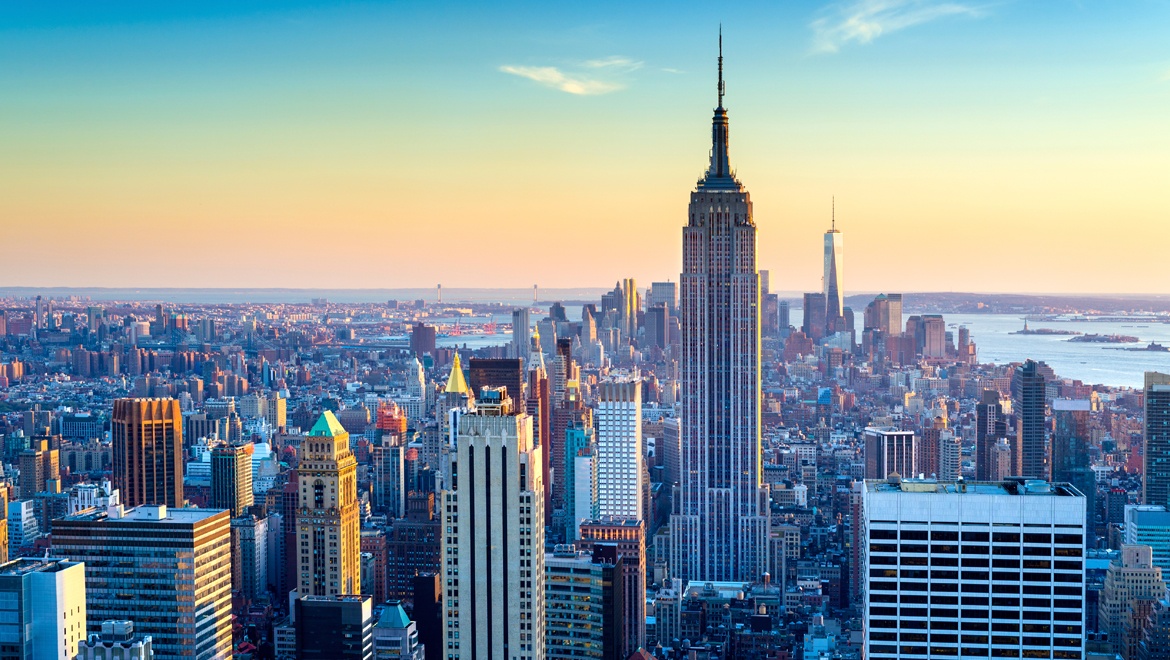 11.BERLIN
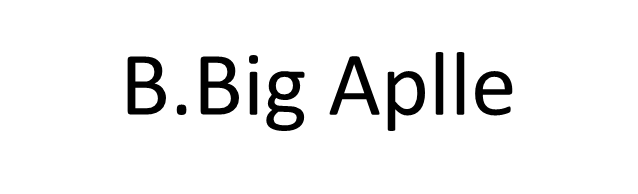 H. LOS ANGELES
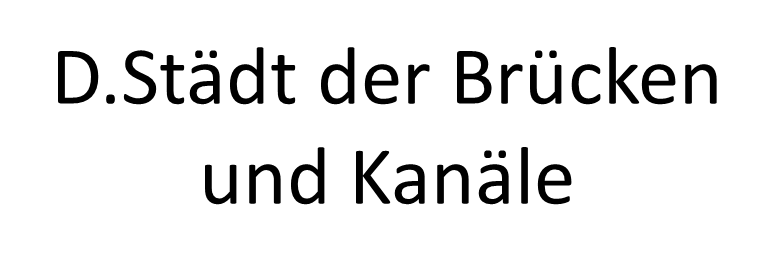 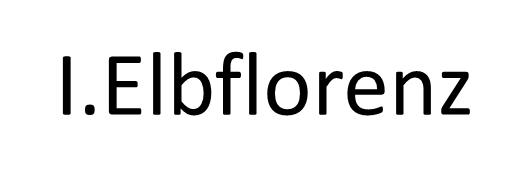 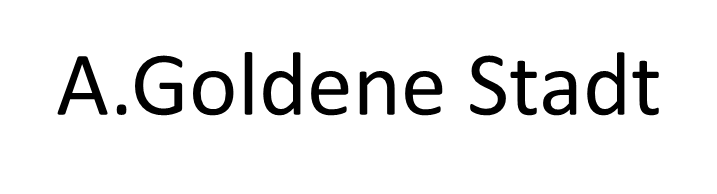 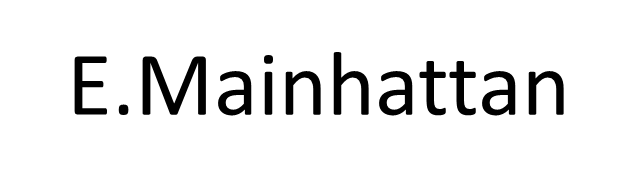 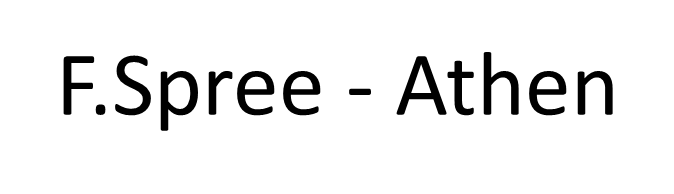 C. Ewige Stadt
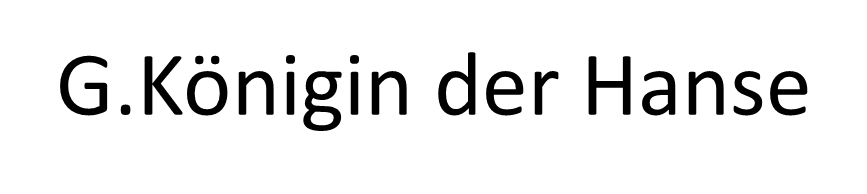 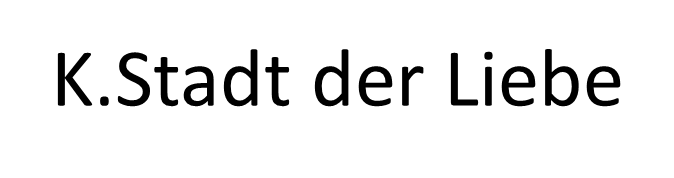 Wenn Sie  fertig sind,dann können Sie Ihre Antworten überprüfen.
1J. Rzeszów – ??............
2H. Los Angeles – Stadt der Engel
3C. Rom – Ewige Stadt
4I. Dresden - Elbflorenz
5D. Venedig – Stadt der Brücken und Kanäle
6G. Lübeck – Königin der Hansa
7A. Prag – Goldene Stadt
8E. Frankfurt am Main - Mainhattan
9K. Paris – Stadt der Liebe
10B. New York – Big Apple
11F. Berlin – Spree-Athen
Hat Rzeszów einen Spitznamen? 

Die älteren Bewohner der Stadt assoziieren die Stadt mit dem Denkmal, das dem Einkaufszentrum ”Rzeszów“ (an der großen Kreuzung) gegenüber liegt und assoziieren es mit großer Galerie Rzeszów, die das Herz der Stadt bildet.
Andere Bewohner nennen Rzeszów-Mojżeszow, vom jüdischen Wort Moses/Mojżesz/, weil hier zu Beginn des Zweiten Weltkriegs rund 14.000 Juden gelebt haben.

In seiner Geschichte hatte Rzeszów verschiedene Namen: Resovia, Reisha, Raysha, Reichshof, Rzeschow.
Hat jemand eine Idee, welchen Spitznamen Rzeszów bekommen könnte?
Meine Vorschläge sind : 

Stadt der Jugend
das Innovationszentrum 
das Tor zu den Bieszczaden
………  …………
Stadt der Studenten
Wortschatz:
Nomen:
der Spitzname ; -n- przezwisko, ksywka
die Einführung - wprowadzenie
die Antwort - odpowiedż
der Bewohner - mieszkaniec
der Krieg - wojna
der Vorschlag - propozycja

Adjektiv:
fertig - gotowy

Verb: 
überprüfen - sprawdzać
assoziieren – kojarzyć



Wendungen :
Stadt der Jugend - miasto młodzieży
das Innovationszentrum - centrum innowacji
das Tor zu den Bieszczaden - brama do Bieszczadach
sich eines Beinamens rühmen können – móc pochwalić się przydomkiem
sich etwas erarbeiten – coś sobie wypracować
Romantische Orte
PAULINA GOLA
Name: Gola
Vorname: Paulina
Spitzname:  Neonik 
Sternzeichen: Waage
Lieblingsbands: Coldplay, R.I.O., ItaloBrothers und Die Atzen.
Hobbys: Mein Lieblingssport ist Volleyball und Fußball.
Meine Vorteile: gesellig, freundlich, temperamentvoll und ehrlich.

In meiner Arbeit präsentiere ich die Orte mit Ambiente in Rzeszów.
Schloss der Familie Lubomirski in Rzeszów.
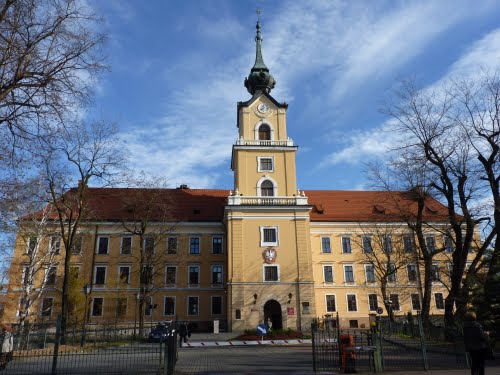 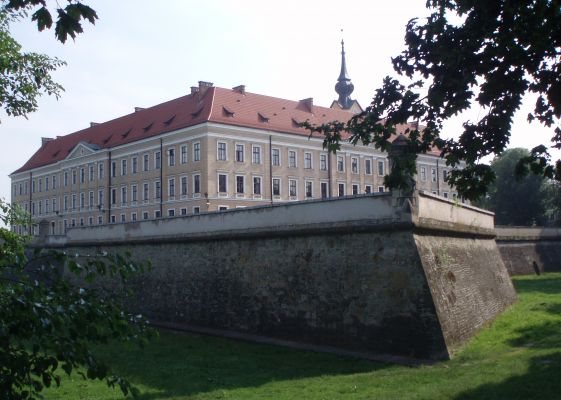 Der Schlosskomplex mit Befestigungen ist eines der wertvollsten und charakteristischsten historischen Objekte von Rzeszów.Die Anfänge des Schlosses beziehen sich auf das Ende des 16. Jahrhunderts, als Mikołaj Spytek Ligęza die Residenz errichtet hat. Auf der Grünanlage vor dem Schloss hat man 1990 ein Kreuz aufgestellt, welches an die Opfer des Stalinismus erinnern soll. Gegenwärtig hat das Bezirksgericht hier seinen Sitz.
Die Kastanienallee                                                           die kleine Gassenpromenade, in                                                           der Innenstadt von Rzeszów. Ihren                                                          Namen hat sie von den Kastanienbäumen,                                                          die die Straße entlang wachsen.                                                            Die Allee unter den Kastanien ist ein beliebter Spazierweg sowohl von den Bewohnern, als auch von Touristen, weil sie ein sehr liebreizender Ort ist. Ihr gegenüber gibt es das Sommerpalais von Lubomirski.
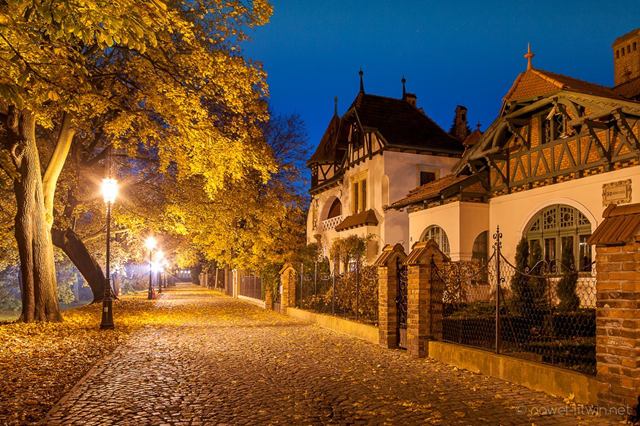 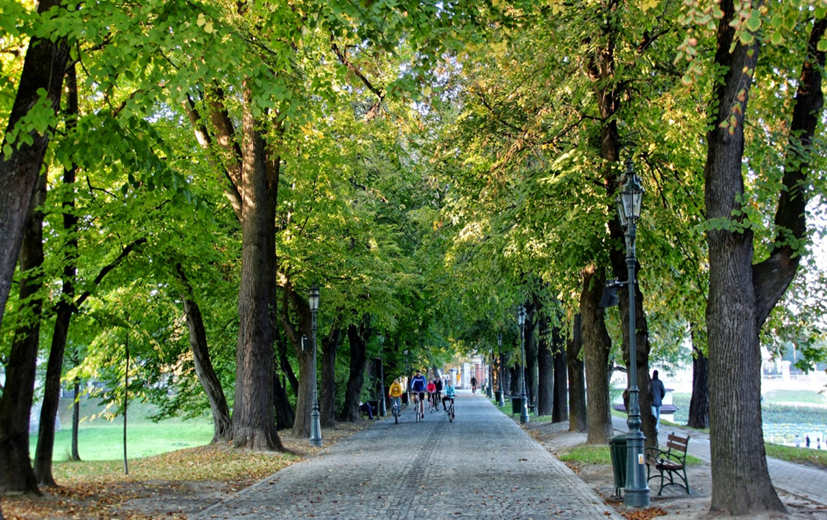 Die Jugendstil-Villen sind sehr schöne, einzigartige Gebäude, die entlang der Allee unter den Kastanien in Rzeszów stehen. Villa Nummer 2 wurde für Familie Jablonski im Jahre 1903 nach den Plänen von Ingenieur Holubowicz gebaut. Sie hat neuobarocke Elemente und eine reich geschmückte Fassade mit der Büste von Adam Mickiewicz.
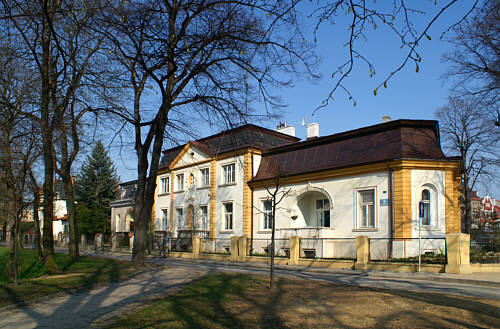 Villa Nummer 8 wurde im Jahre 1988 im schweizerischen Stil von dem Architekten Teofil Tekielski gebaut. Es ist ein Erdgeschossgebäude mit komplizierten Formen und zusätzlichen zahlreichen Türmchen.
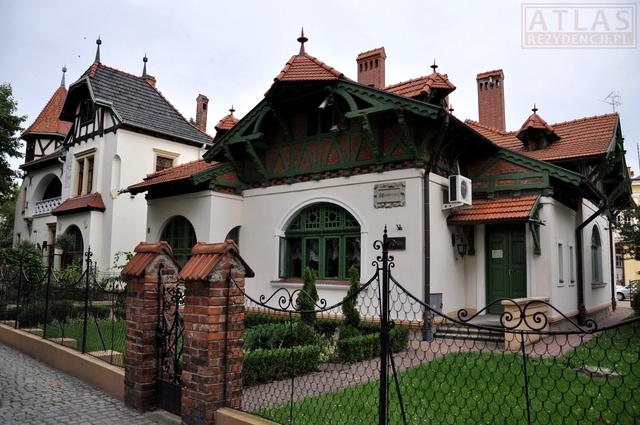 Die Villa Nummer 10   hat die Form eines romantischen Schlösschens. Im Vorgarten gibt es einen kleinen Brunnen, der spielende Kinder an einem Teich darstellt. Eine Attraktion ist hier auch die Sonnenuhr mit der Inschrift: „Du siehst die Uhr, du kennst die Uhr nicht“.
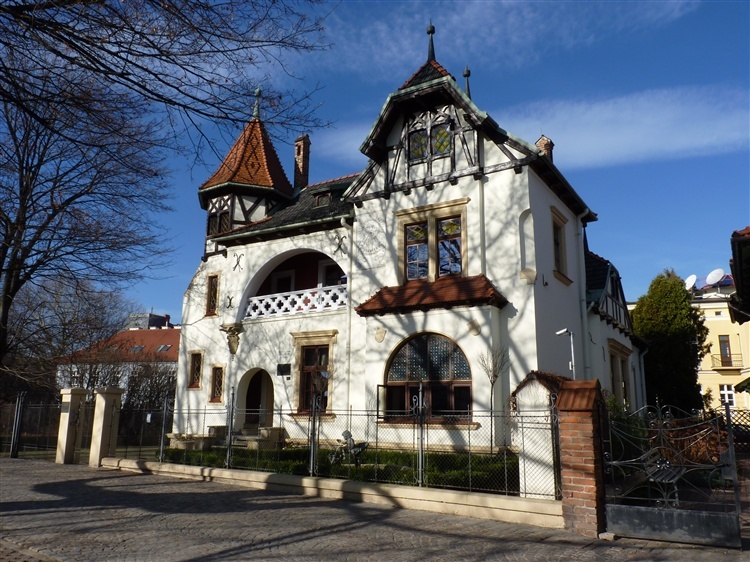 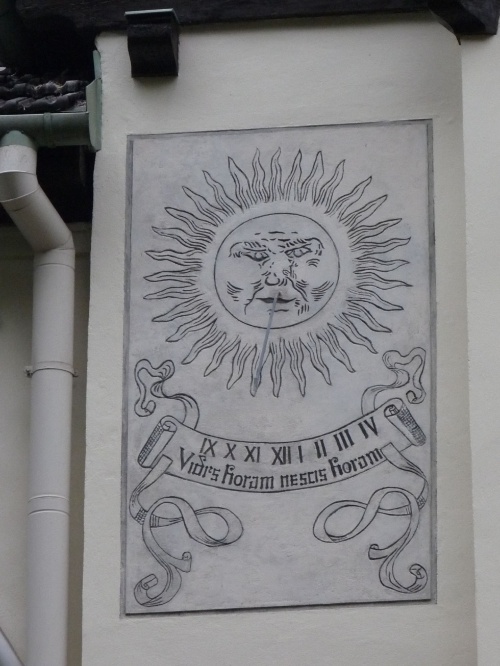 Wortschatz:
Verb:                                      	das Türmchen- wieżyczka sich beziehen- odnosić się do                   	der Brunnen- fontannaerrichten- wznosić,zbudować                       	das Sommerpalais- pałac letnisich erinnern- przypominać sobie                             Adjektiv:wachsen- rosnąć                               	wertvoll- wartościowyexistieren- istnieć                            	aufgestellt- postawionybauen- budować                              	gegenwärtig- teraźniejszy,darstellen- przedstawiać                    	beliebt- lubiany, popularnyNomen:                                  	einzigartig- jedyny w swoim rodzajuder Anfang- początekdie Grünanlage- teren zielonydas Kreuz- krzyżdas Bezirksgericht- sąd okręgowyder Teich- stawdie Allee- alejadie Innenstadt- śródmieściedie Bewohner- mieszkańcydas Gebäude- budynek
Das Regionalmuseum in Rzeszów
EWA FLORCZAK
Die Vorstellung
Name: Florczak
Vorname: Ewa
Sternzeichen:  Steinbock
Lieblingsbands: Silverchair, Swim Deep, Haggard
Hobbys: Kunst, Musik, 
Meine Vorteile: künstlerich begabt, Charakterzüge z.B. geduldig, sympatisch, freundlich
Ich stelle Rzeszower Museen dar.
Das Regionalmuseum in Rzeszów
Das Regionalmuseum in Rzeszów wurde 1935 gegründet. Anfang der 50. Jahre des 20. Jahrhunderts war das 1644-1649 erbaute Piaristenkloster der Sitz des Museums. In den Innenräumen des Klosters befindet sich eine wertvolle  barocke Polychromie,die vom Ende des 17. Jahrhunderts und aus der ersten Hälfte des 18. Jahrhunderts stammt. Außer dieser einzigartigen Polychromie werden hier  Dauerausstellungen: "Galerie der polnischen Malerei", "Galerie der Familie Dąmbski", Kämpfe der polnischen Soldaten 1914-1945 ”präsentiert. Das Museum organisiert außerdem zahlreiche Wechselausstellungen und wissenschaftliche Konferenzen.
Das nach Franciszek Kotula bennante Museum
Das nach Franciszek Kotula benannte Ethnografische Museum hat seinen Sitz am Marktplatz in Rzeszów. Es stellt die Gegenstände der alten Volksskulptur und interessante Wechselausstellungen zur Schau.
Das Museum der Geschichte der Stadt Rzeszów
Das Museum der Geschichte der Stadt Rzeszów. Das Museum befindet sich am Marktplatz im Bürgerhaus aus dem 17. Jahrhundert. Die Ausstellung: "Sechs Jahrhunderte der Stadt Rzeszów (1354-1944)" zeigt die Geschichte der Stadt. In vier Ausstellungsräumen werden Ausstellungsstücke präsentiert, die mit der Kultur, der Tradition, der Religion, dem Alltag und dem politischen Leben der Stadt und ihrer Einwohner zusammenhängen.
Das Büro für Kunstausstellungen BWA
Das Büro für Kunstausstellungen BWA in Rzeszów ist für die Kunstliebhaber ein besonders interessanter Ort. Im Büro für Kunstausstellungen kann man unterschiedliche Vernissagen und Ausstellungen sich ansehen. Es werden auch Gesellschaftstreffen mit Künstlern veranstaltet. Das BWA bietet auch Dienstleistungen im Hinblick auf den plastischen und dekorativen Unterricht für Kinder an. Der Sitz des BWAs befindet sich in der alten Synagoge.
Maskentheater und das Gutenacht - Museum
Maskentheater ist ein professionelles Puppentheater . Sein Repertoire umfasst Stücke für Kinder, Jugendliche und Erwachsene. In separaten Räumen befindet sich das Puppentheater- Museum.
Das Theatergebäude enthält das  in Polen einzige Gute Nacht – Museum mit einer einzigartigen Sammlung von Erinnerungsstücken aus der beliebten Animationsprogrammen für Kinder . Es ist ein magischer Ort –eine Zeitmaschine,die in eine andere Dimension versetzt, ein Land der Erinnerungen,und der positiven Emotionen – die Welt der Märchen.
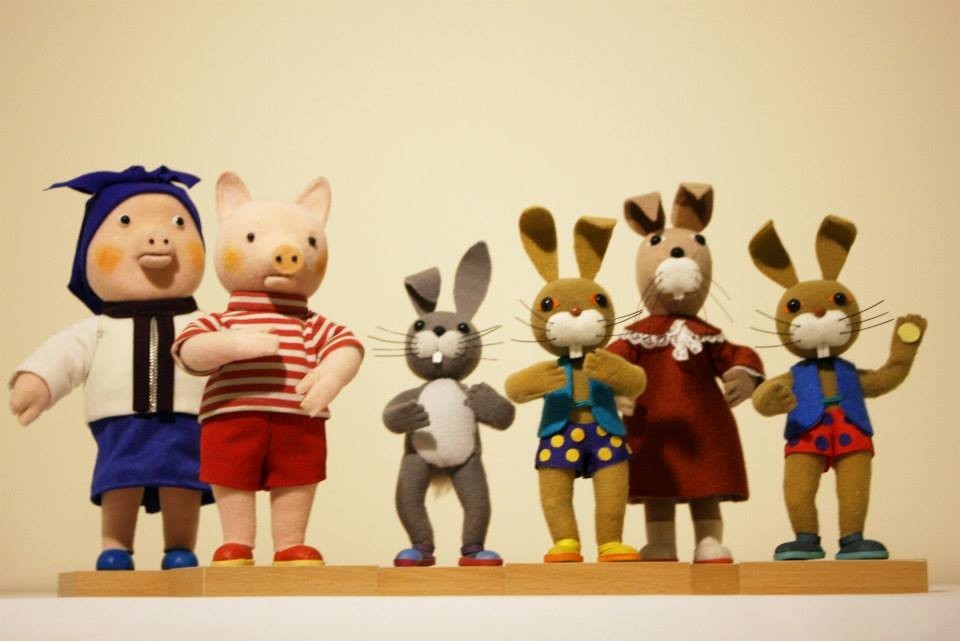 Wortschatz:
Nomen
der Innenraum - wnętrze
die Dauerausstellung – ekspozycja stała
die Ausstellung -wystawa 
das Ausstellungsstück - eksponat
der Gegenstand - przedmiot
die Volksskulptur – rzeźba ludowa
die Vernissage – wernisaż
das Gesellschaftstreffen – spotkanie towarzyskie
die Dienstleistung – usługa
der Alltag – dzień powszedni
die Versetzung - przeniesienie
die Dimension - wymiar
 
Verb
erbauen - wybudować
veranstalten – organizować
umfassen – obejmować
 
Adjektiv
wertvoll – cenny
barock - barokowy
einzigartig – wyjątkowy
unterschiedlich – różny
zahlreich – liczny
wissenschaftlich - naukowy

Wendungen
Aus der ersten Hälfte des Jahrhunderts – z pierwszej połowy wieku
zur Schau stellen – wystawić na pokaz
Die Sehenswürdigkeiten
KLAUDIA ZARZYCZNA
Vorstellung
Name: Zarzyczna
Vorname: Klaudia 
Geburtsdatum: der21 November 1996
Geburtsort: Brzozów
Sternzeichen: Skorpion
Lieblingsmusik: Rock 
Mein Hobby: Ich spiele gern Gitarre
Charakterzüge: Ich bin nett, sympathisch, fröhlich, offen, menschenfreundlich, hilfsbereit 

Rzeszów ist mein Studienort. Hier  fühle ich mich gut und ich möchte hier arbeiten. 
Hier traf ich neue Leute. Rzeszów ist für mich wie ein  Traum und natürlich  ein schöner Ort zum Leben .  
In meiner Arbeit präsentiere ich sehenswerte Orte in Rzeszów (Markt, Rathaus und unterirdischeTouristenroute).
Die Sehenswürdigkeiten
Der MARKTDer zentrale Platz der Altstadt  ist das Rathaus aus dem fünfzehnten Jahrhundert und der Brunnen aus dem siebzehnten Jahrhundert. Der derzeitige Markt verfügt über Hotels, Restaurants, Clubs, Pubs, Museen, und verschiedene Institutionen.
der
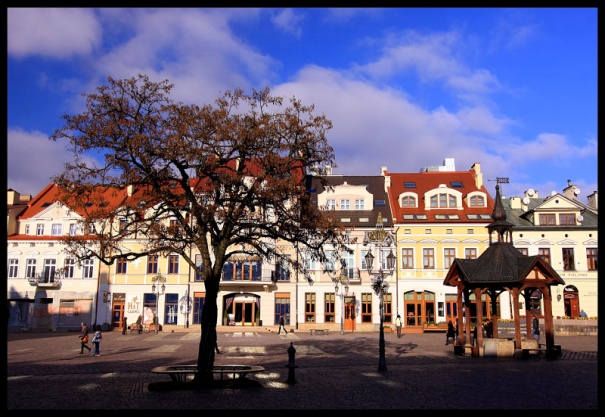 Auf dem Marktplatz
Das RATHAUS 
Das eindrucksvollste Gebäude,das am Marktplatz steht ist das Alte Rathaus.
Die Ursprünge seiner Entstehung gehen auf das Ende des sechzehnten Jahrhunderts zurück. Es wurde wahrschanlich von Nicholas Spytek Ligęza gebaut. Im Keller des Rathauses gibt es Fragmente der alten Mauern und Gewölbe.
Unterirdische TOURISTENROUTE ,,RZESZOWSKIE CELLARS'

 Touristenroute  mit einer Länge von 369 m,verläuft unter den Mietshäusern und dem Marktplatz. Es umfasst 25 Keller und 15 Gänge und ist 10 Meter tief unter  dem Boden errichtet . Man kann  hier Reste der mittelalterlichen Mauern, Spuren von Feuer,  Reste von Eisenstangen und Scharnieren, Geheimgänge  sehen. In den Unteretagen der Keller wurden Waren, die niedrige Temperaturen brauchen, gelagert. Während der tatarischen Invasionen und Kriege haben die Keller eine Zuflucht für die Bowohner des Schlosses geboten.
Die Keller
Wortschatz:
Nomen
der Altstädter Ring - stare miasto
der Brunnen - studnia
der Ursprung - początek
die Mietshäuser - kamienice
der Bezug odniesienie
die Reste – szczątki
die Entstehung-powstanie
Verb
verfügen - dysponować




Adjektiv
wahrscheinlich – prawdopodobnie

Wendungen
Das eindrucksvollste Gebäude -  budynek czyniący największe wrażenie
In den Unteretagen wurden Waren gelagert-w dolnych częściach były magazynowane towary
Die Kirchen
MONIKA GRONKO
Vorstellung
Mein Name ist Gronko,Vorname Monika
Ich bin  am 17. Mai 1995 geboren
Ich wohne in Rzeszów
Mein Sternzeichen ist Stier.
Ich bin  lustig, freundlich und offen für neue Kontakte.
Mein Hobby ist  Musik und Sport.
 Im Projekt stelle ich Rzeszower Kirchen dar.

Die römisch-katholische Kirche in Polen ist die grösste und einflussreichste christliche Gemeinschaft in Polen.
In Rzeszów ist es nicht anders.In der Stadt gibt es 24 Kirchen,darunter  viele alte und sehenswerte Objekte .
Die kleinere Basilika Mariä Himmelfahrt und das Bernhardiner Kloster
Die kleinere Basilika Mariäs Himmelfahrt und das  Bernhardiner Kloster befinden sich im Zentrum der Stadt. Der Tempel wurde  in den Jahren 1625-29 auf Initiative des damaligen Besitzers der Stadt Nicholas Spytk Ligęza erbaut.Er wurde  auf dem Plan des lateinischen Kreuzes errichtet.
In der Dritte Mai-Strasse
Die Kirche und das Kloster wurden im Jahr 1645 von Zofia  Ostrogska gebaut. Ursprünglich mussten im Kloster die Klarissinnen und Kapuzinerinnen leben.Im Gebäude des ehemaligen Klosters befinden sich jetzt eine der ältesten Oberschulen in Polen das Stanisław Konarski- Lyzeum und die Heilige Kreuz-Kirche.
In der Szopenstrasse
Die Heiligen Dreifaltigkeit-Kirche wurde als ein kirchliches Hospital vor dem Jahr 1745 auf Initiative des Fürsten Jerzy Ignacy Lubomirski errichtet. An der Kirche befindet sich ein alter Friedhof, wo viele bekannte Personen begraben wurden.
St. Joseph -Kirche in Staromieście, neugotischer Stil, wurde 1900  vom Architekten Sigmund Hendl erbaut.Die Kirche wurde auf dem Plan des lateinischen Kreuzes errichtet.
St. Roch-Kirche in Słocina.Das Gebäude wurde im neugotischen Stil nach dem Projekt des  Architekten Tadeusz Obmiński erbaut. Der Bau erfolgte in den Jahren 1913-1916.

 Die Backstein-Kirche wurde auf dem Plan des lateinischen Kreuzes mit drei Schiffen gebaut.
Die Pfarrkirche im Zentrum der Stadt
Die Pfarrkirche mit ihrem freistehenden Glockenturm gehört zu den interessantesten Bauwerken der Stadt.Sie stammt aus dem 16 Jahrhundert und ist eng mit der ersten in Rzeszów regierenden Familie  Rzeszowski verbunden.
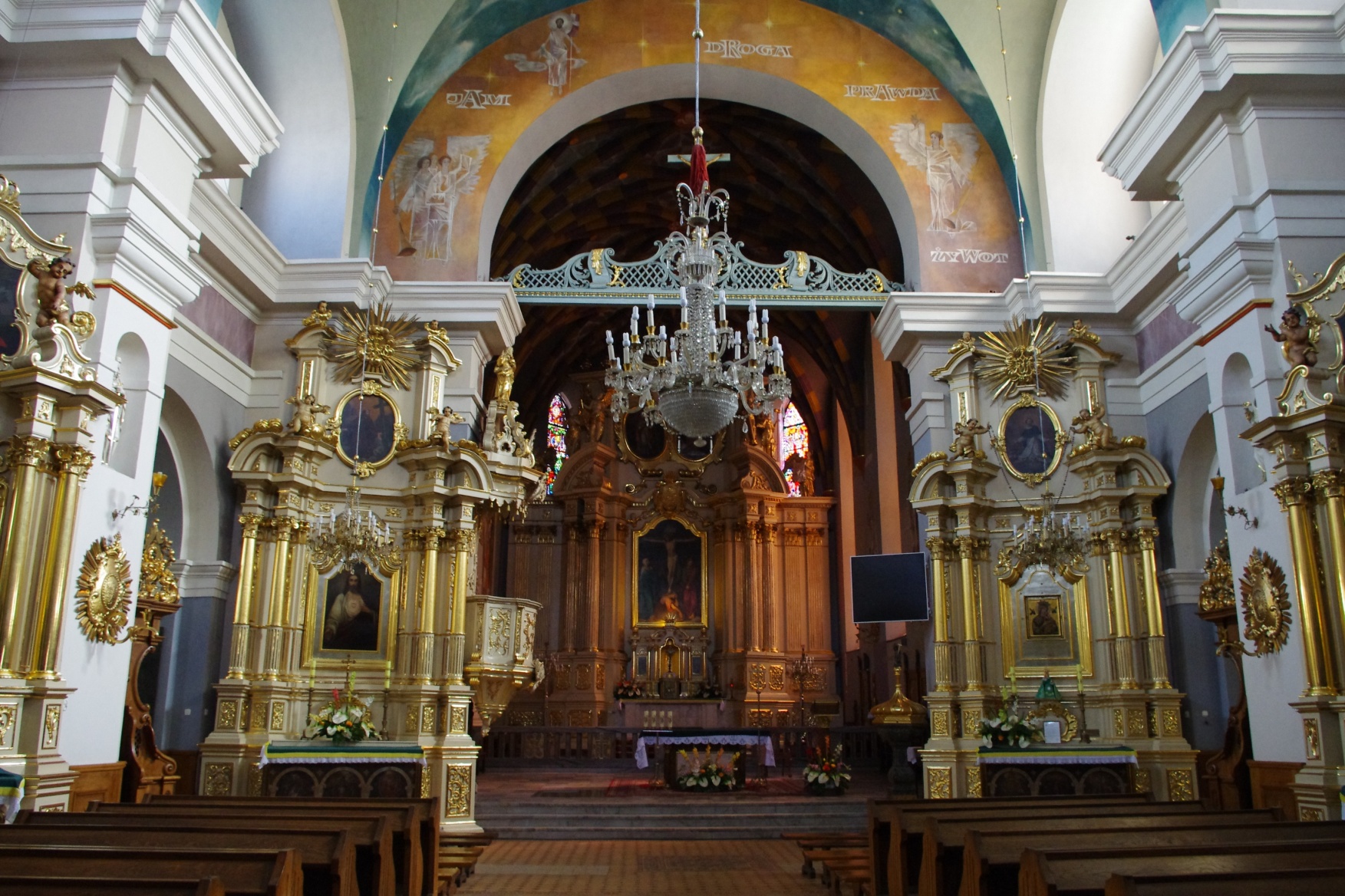 König Jesus-Kirche in der Priester- Jałowy-strasse

 Gebaut in den Jahren 1931-35 dank der Tätigkeit des Priesters Josef Jałowy
St. Nikolaus-Kirche in Przybyszówka  wurde in den Jahre 1802-9 errichtet und dann in den Jahren 1980-1990  ausgebaut. Im 18 Jahrhundert wurde die Kirche von dem Architekten Hauzan entworfen. Die Kirche wurde im Stil des Barocks gebaut.

Schon im 14 Jahrhundert stand an dieser Stelle eine kleine Holzkirche.
In der Reformackastrasse
Die Reformatenkirche wurde im  18 Jahrhundert gebaut.
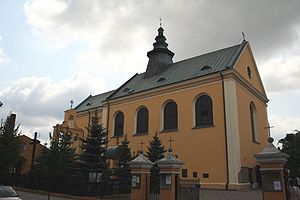 Studieren in Rzeszów
MAGDALENA  KIEŁB
Vorstellung
Name: Kiełb
Vorname: Magdalena
Hobbys: Arbeit mit Kindern, Musik
Meine Vorteile:Ehrlichkeit,Festigkeit
 Mein Wohnort: Przeworsk
 Mein Studienort: Rzeszów

Das Thema: Studium. Die Präsentation wäre ohne dieses Thema nicht vollständig .
In Rzeszów befindet sich eine staatliche Universität, die Technische Universität sowie mehrere private Hochschulen
Technische Universität Rzeszów hat viele Vorzüge. Sie ist der beste Repräsentant des Karpatenvorlandes, die einzige Technische Universität im Südosten Polens. Ihren ausgezeichneten Ruf bestätigt die Zahl der Bewerber für das Studium.
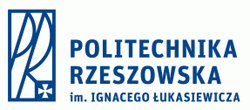 Das Diplom der Technischen Universität öffnet die Türen den Absolventen in den besten Unternehmen  im In- und Ausland. Die TU Absolventen sind sehr gut auf den schwierigen Arbeitsmarkt vorbereitet , viele von ihnen nehmen Aufträge schon während ihres Studiums an. Das ist der praktische Beweis für die qualitativ hochwertige Ausbildung an der TU . Hochschulabsolventen finden Beschäftigung in den besten Firmen und Unternehmen im In- und Ausland, da sie einen sehr guten Ruf und  hohe Anerkennung bei den Arbeitgebern genießen.
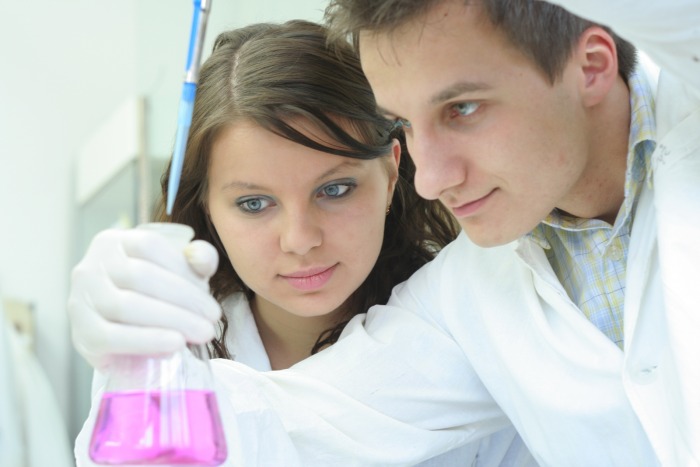 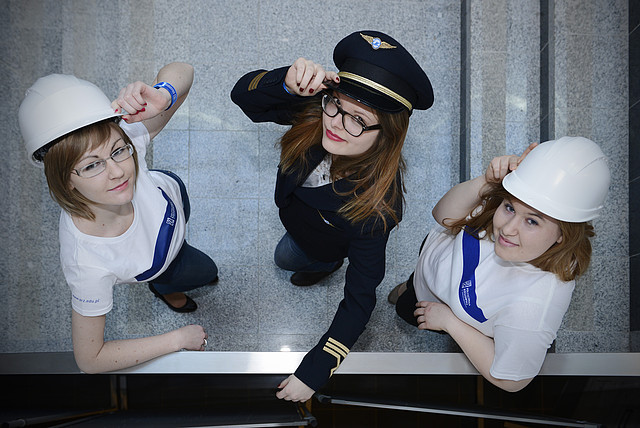 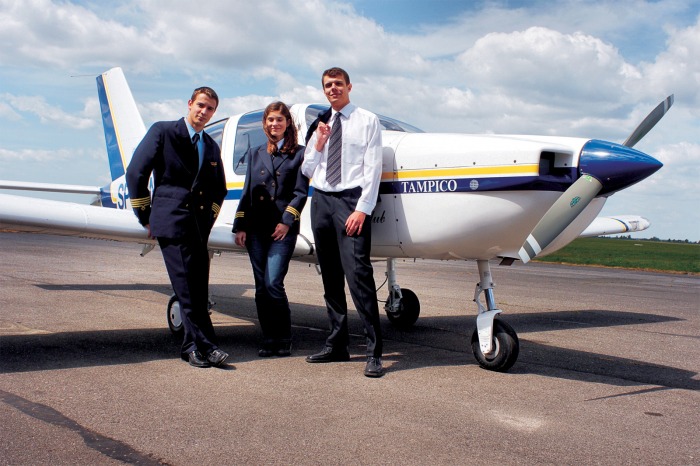 Architektur, Bauingenieurwesen und Umwelttechnik
Die Fakultäten bilden künftige Designer und Entwickler von gewagten Projekten, kommunalen Gebäuden, Straßen und Autobahnen und Spezialisten für eine  Reihe von modernen Technologien aus. Die Absolventen arbeiten in Führungspositionen in führenden Unternehmen in Planung, Bau und in der staatlichen Verwaltung.
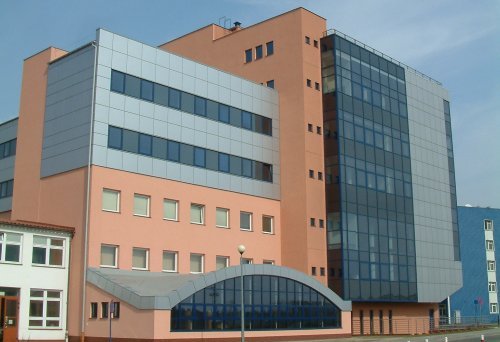 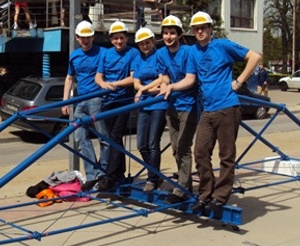 Maschinenbau und Luftfahrt
Es ist die älteste Fakultät  der technischen Universität Rzeszów.
 Nach der Entstehung der TU konnte man Mechanik und Maschinenbau, Luft- und Raumfahrt, Management und Produktionstechnik, Mechatronik  studieren. 
 Die TU verfügt über moderne Ausstattung,beteiligt sich an nationalen und internationalen Forschungsprojekten, größtenteils in der Zusammenarbeit mit dem industriellen Umfeld; beteiligt sich auch an internationalen Austauschprogrammen von Studenten und  Wissenschaftlern.
Die TU schafft  Voraussetzungen für die kontinuierliche Weiterentwicklung der Mitarbeiter und die Modernisierung der Forschungseinrichtungen und Labors.
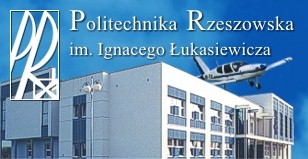 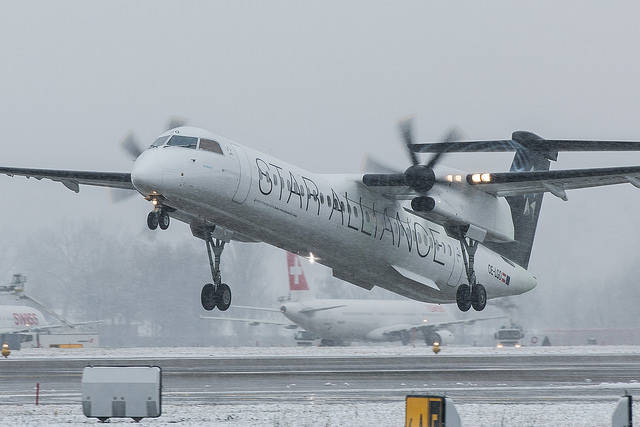 Chemische Technologie
Studenten an dieser Fakultät können in  3  
Richtungen studieren. 
Biotechnologie
Chemische Technik
Chemieingenieurwesen.
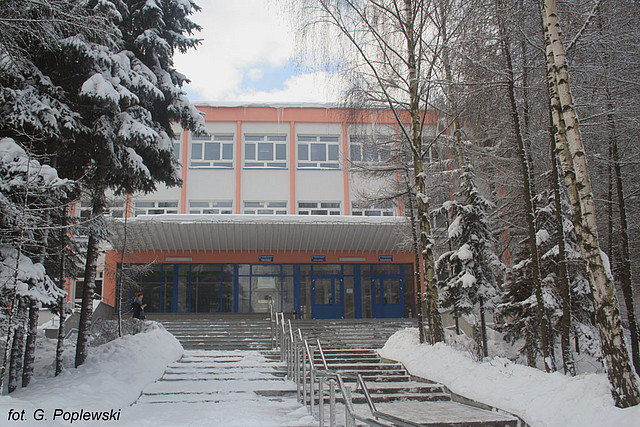 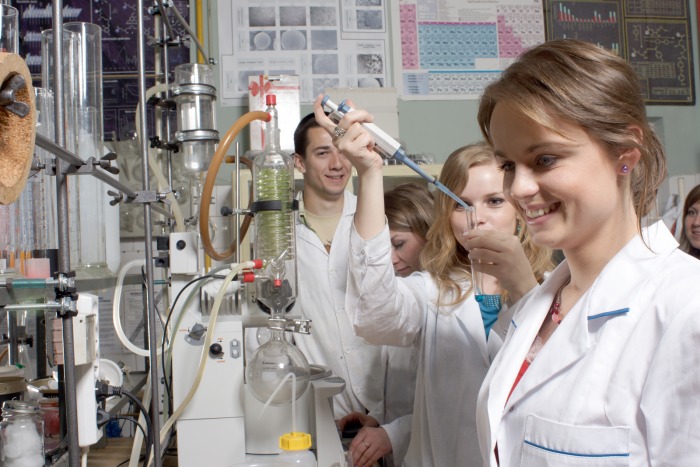 Mathematik und angewandte Physik
Studenten an dieser Fakultät können 
Mathematik
Physik 
Medizintechnik studieren.
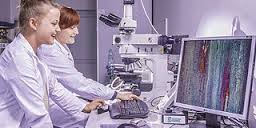 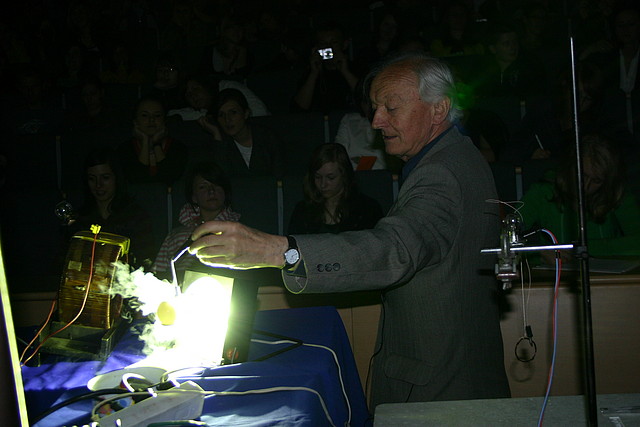 Management
In dieser Abteilung studieren Studenten :
Verwaltung 
Logistik 
Finanz- und Rechnungswesen 
Innere Sicherheit.
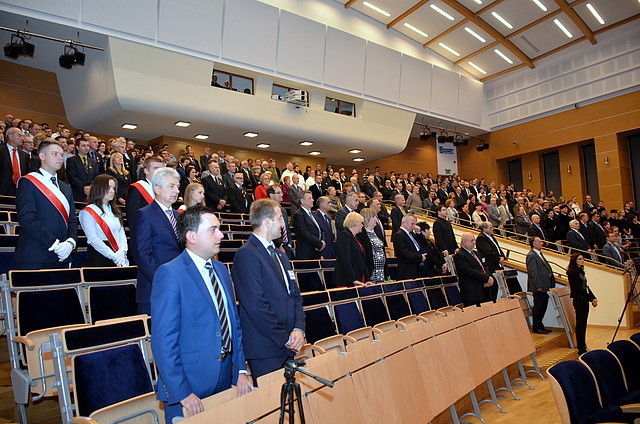 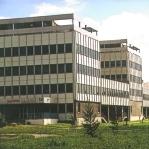 Elektrotechnik
Elektrotechnik
Informatik 
Elektronik und Telekominikation
Energetik
Automatik und Roboterwesen
Zum Studium nach Rzeszów
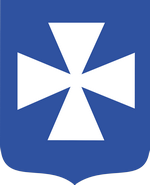 Der größte Reichtum der Stadt am Wisłok sind ihre Jugend, Studenten und Schüler. Rzeszów ist eine der größten Städte in Polen. Wenn es um Hochschulen geht,gibt es Universität Rzeszów,  Theologisches Seminar,  Technische Universität und private Hochschulen  

Die Hochschulen in Rzeszów bieten ein hohes Niveau von Forschung und Lehre sowie einen modernen Campus.
Universität Rzeszów
Universität Rzeszów  ist die größte Universität im Südosten Polens, die sich in den letzten Jahren sehr dynamisch entwickelt.

Auf Ihrer Website können Infos für diejenigen   gefunden werden, die sich  für  Geisteswissenschaften interessieren, sowie für diejenigen, die mit den modernsten Einrichtungen in den Labors der Naturwissenschaften wie Physik, Biotechnologie oder Nanotechnologie Kontakt haben wollen.
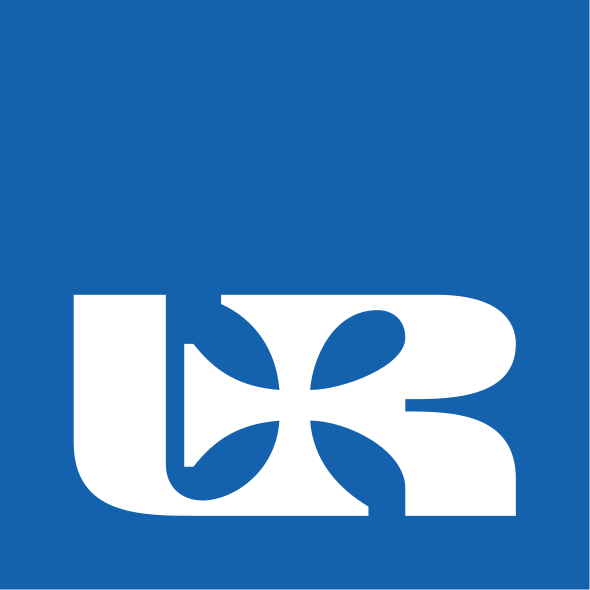 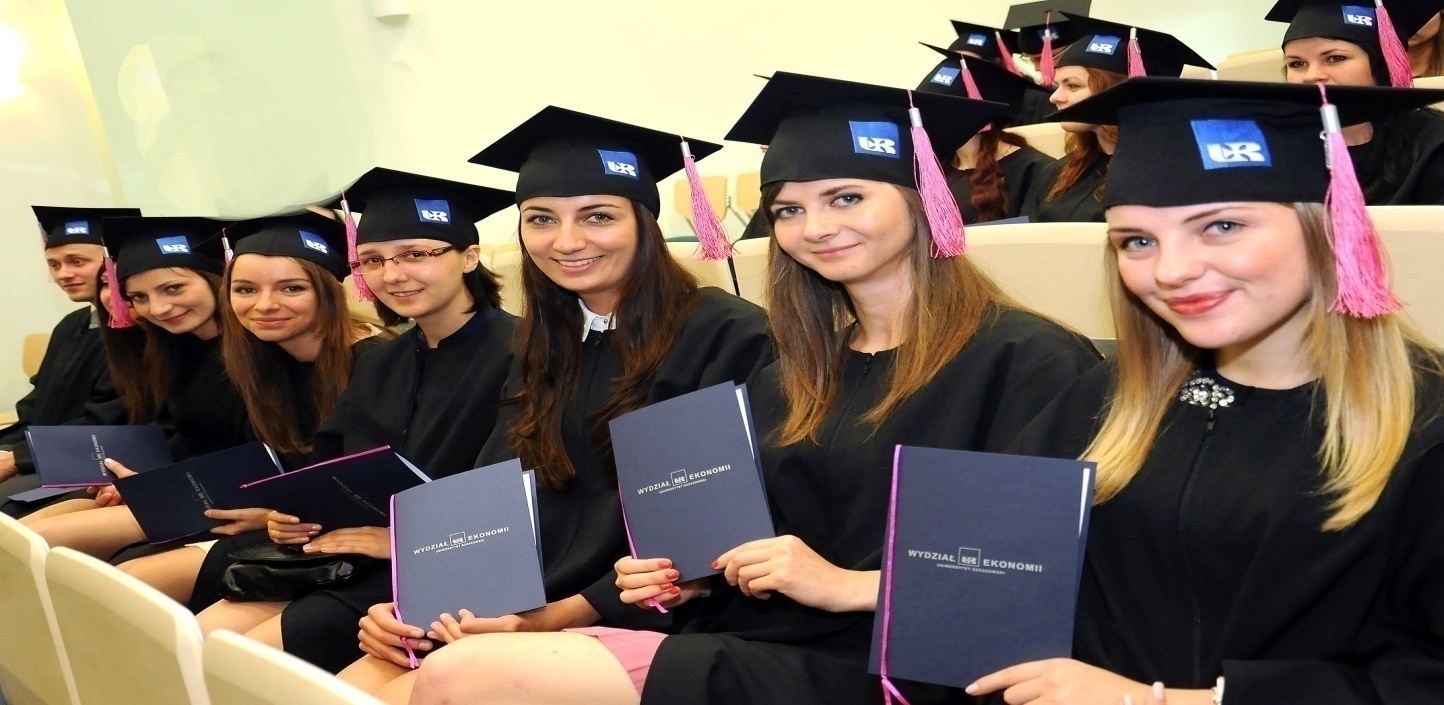 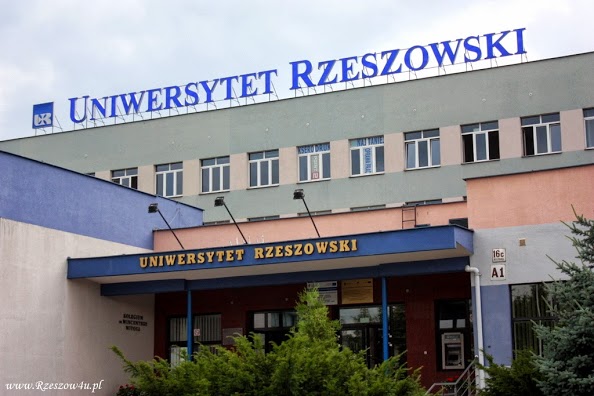 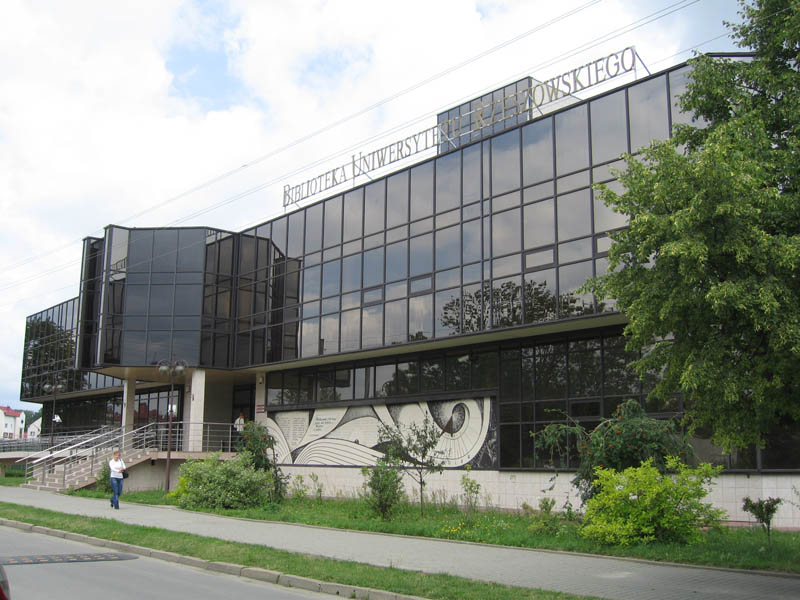 An der Universität Rzeszów studieren  etwa20 Tausend Studenten im Direkt-und Fernstudium,die sowohl Bachelor-und Masterstudium als auch Aufbau-und Doktorandenstudium durchführen.  Die Universität hat 12 Fakultäten.

Im Nachfolgenden nenne ich diese Fakultäten und einige besonders populäre Studiengänge.
Fakultäten und Studiengänge
Biologie und Landwirtschaft:
Fakultät:
Landschaftsarchitektur
Biologie
Umweltschutz
Landwirtschaft
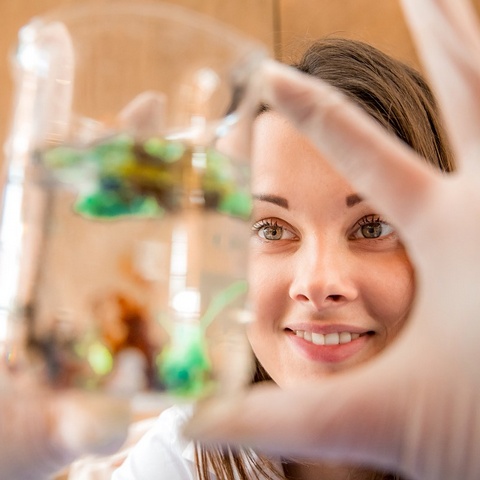 Wirtschaftswissenschaften
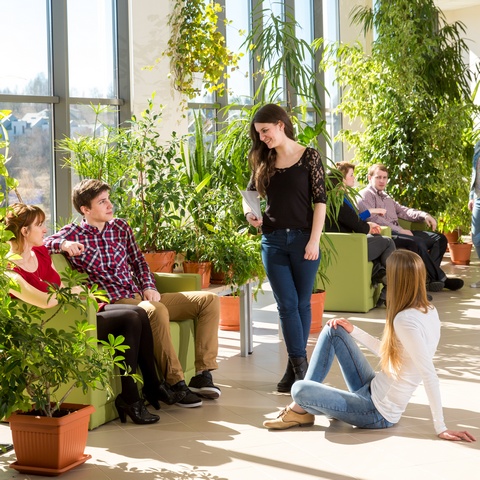 Fakultät:

Wirtschaftswissenschaften
Philologie
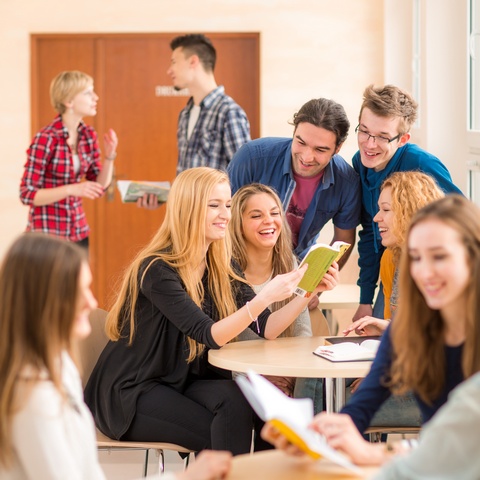 Fakultät:
Journalismus
Soziale Kommunikation
 Polnische Philologie
Anglistik, 
Germanistik, 
Russische Philologie
Mathematik und Naturwissenschaften
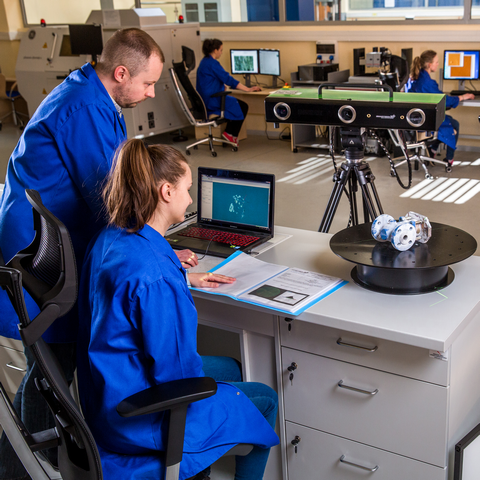 Fakultät:
Physik,
 Technische Physik,
 Informatik,
Sicherheitsentwicklung
Werkstofftechnik
Fertigungstechnik 
Mathematik.
Medizinische
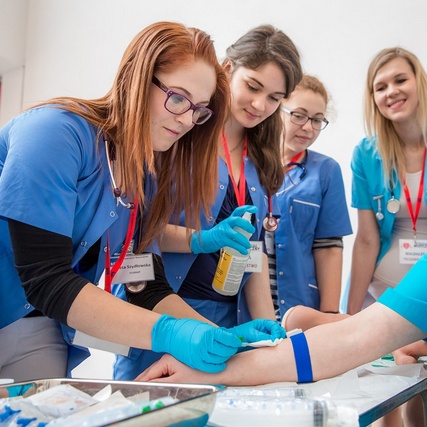 Fakultät:
Diätetik,
Physiotherapie,
Medizin,
Krankenpflege
Geburtshilfe
Medizinische Einrichtungen,
Öffentliche Gesundheit.
Pädagogik
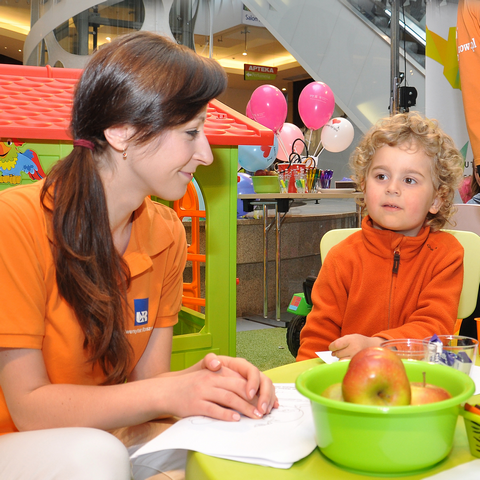 Fakultät:
Pädagogik,
 Familienpädagogik
Pädagogik der Arbeit
Medienpädagogik
Musik
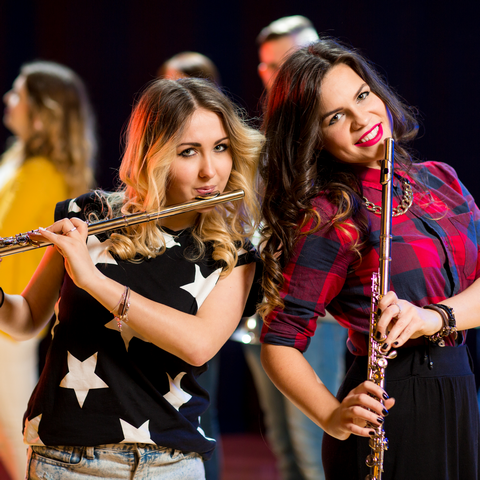 Fakultät:
Künstlerische Ausbildung im Bereich der Instrumentalistk, 
Vokalmusik
Rechtswissenschaften und Verwaltung
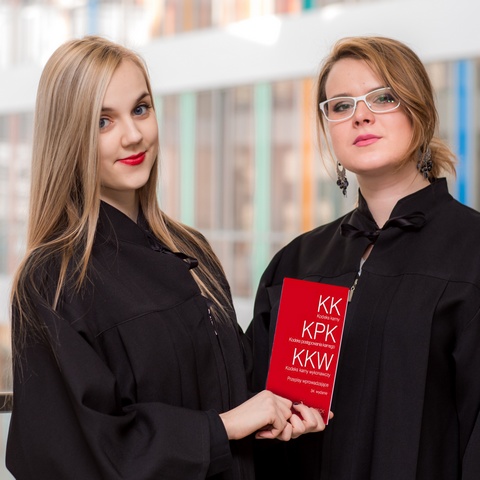 Fakultät:
Verwaltung,
Nationale Sicherheit.
Sozio-historische
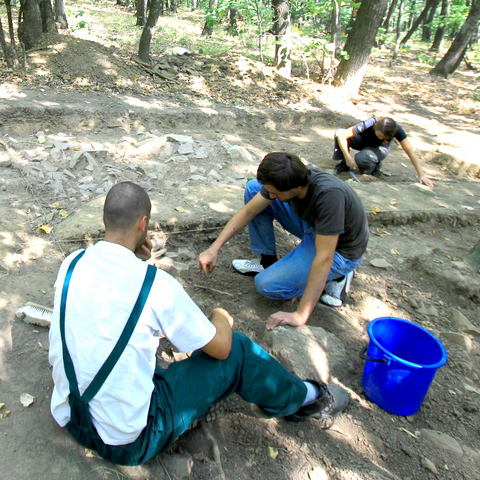 Fakultät:
 Archäologie,
Geschichte,
Philosophie,
Politikwissenschaft,
Soziale Arbeit,
Soziologie,
Tourismus.
Fakultät für Kunst: 
Grafik
Kunsterziehung im Bereich der Bildenden Künste
Fakultät für Sport:
Sporterziehung
Touristik
Auswärtiges Institut für angewandte Biotechnologie und Grundwissenschaften .
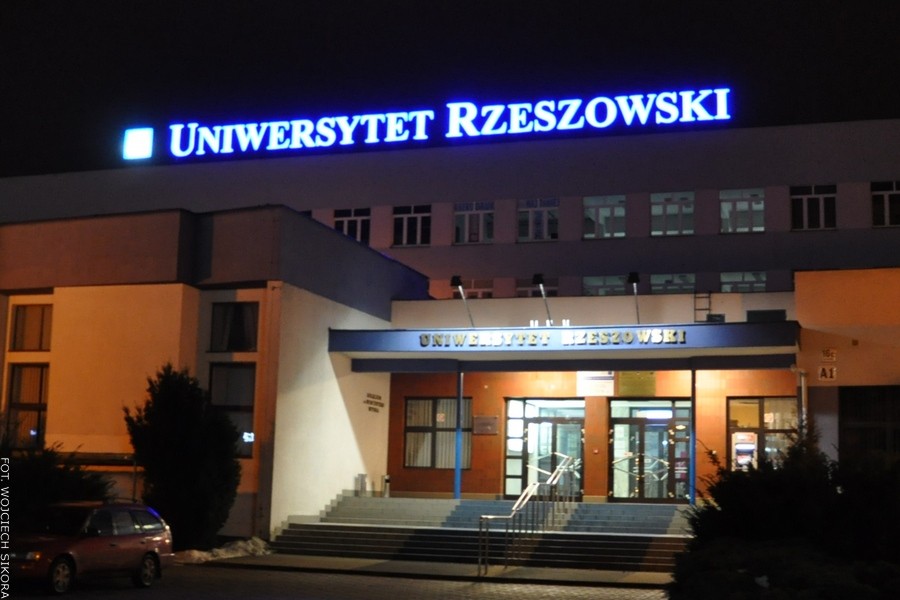 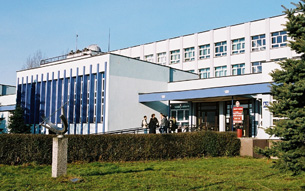 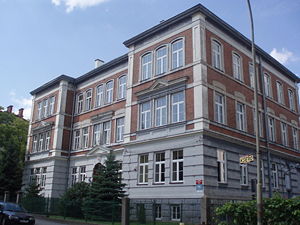 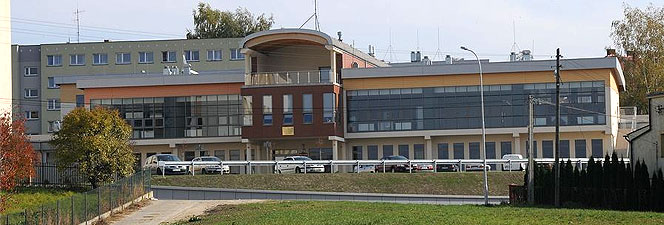 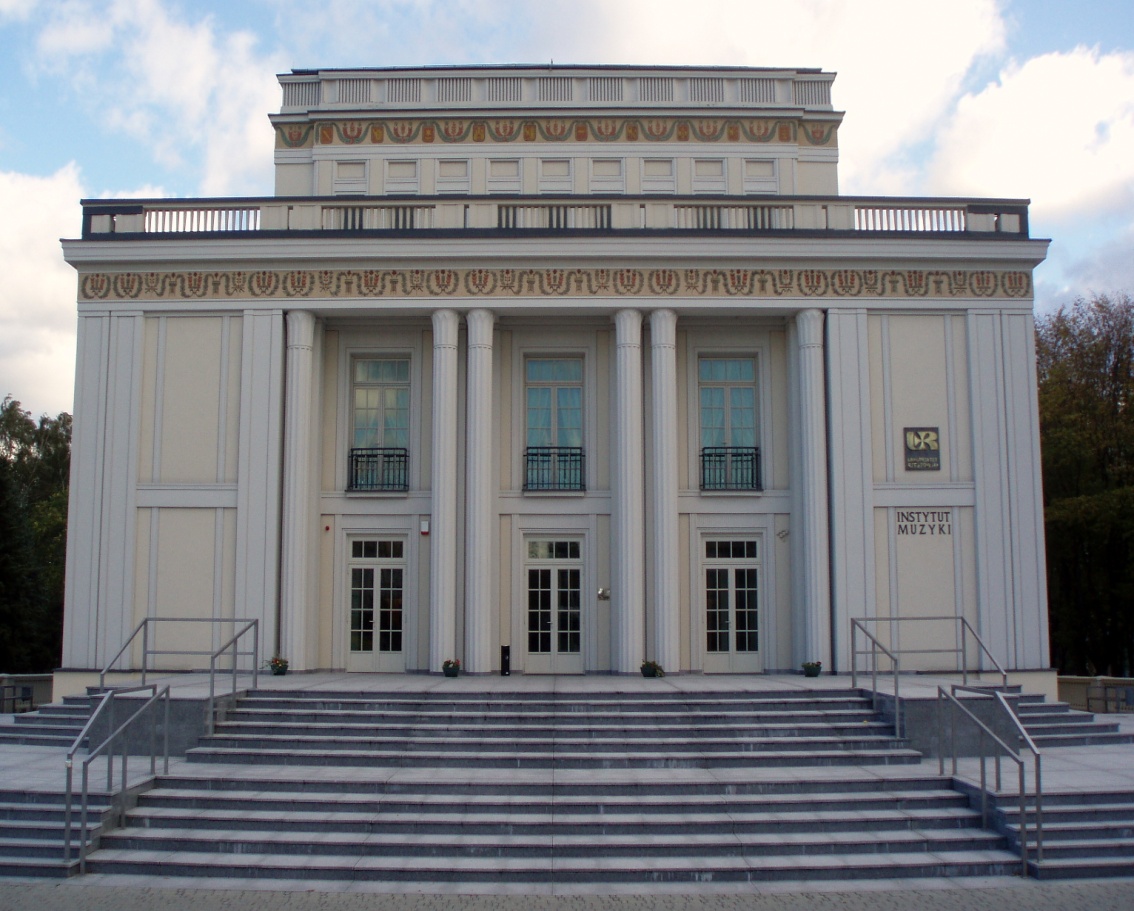 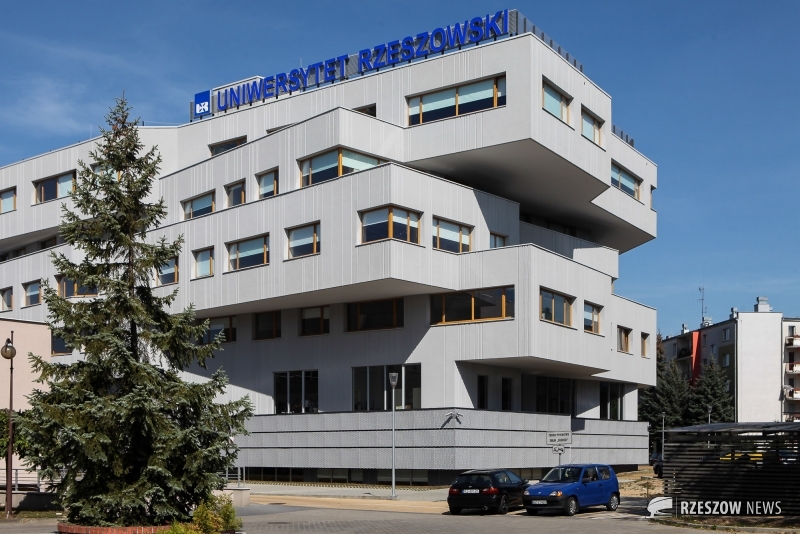 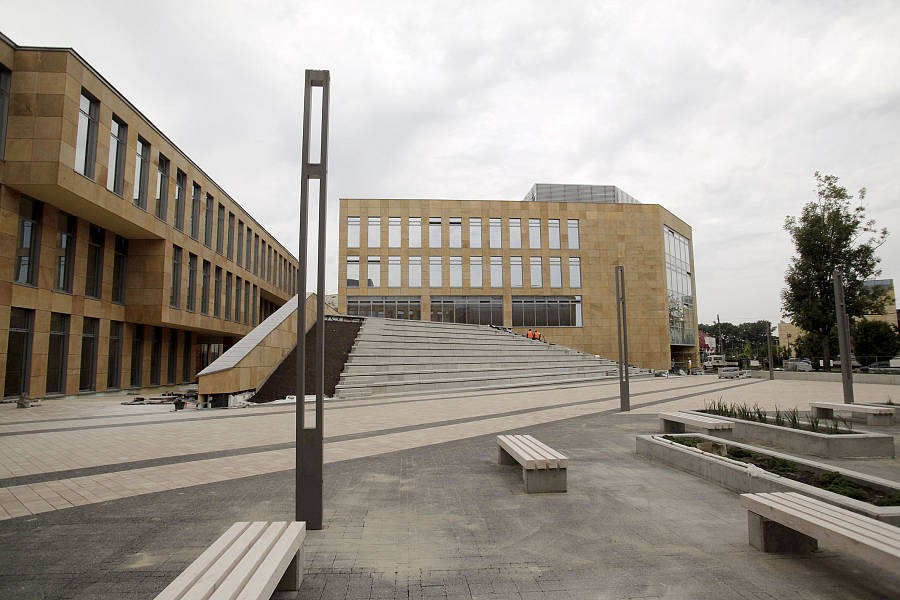 Tourismus in Rzeszów
KATARZYNA GAWROŃSKA
Ich heiße Kasia Gawrońska. Ich komme aus Sandomierz. Ich interessiere mich für Musik. Ich mag klassische Musik,  verschiedener Art. Ich bin aufgeschlossen und wissensdurstig. Rzeszów ist mein Studienort. Hier bin ich nicht aufgewaschsen, aber ich mag diese Stadt.
Tourismus in Rzeszów
Rzeszów ist die Hauptstadt der Podkarpackie – Woiwodschaft. Die Umgebung von Rzeszów ist ein wunderbarer Tourismusort. Die Podkarpackie – Woiwodschaft ist eine der schönsten und touristisch- attraktivsten Regionen von Polen.
RZESZÓW
Die in unserer Region  markierten Wanderwege führen  durch Gebirge. Einer besonderen Beliebtheit unter den Wanderern erfreut sich das Bieszczady-Gebirge.

Bieszczady sind eine Mittelgebirgslandschaft in Südostpolen. Die Wanderer staunen über einmalige Aussichten  von den Bergwiesen und Gipfeln aus. Die Freunde von starken Erlebnissen und Liebhaber der Fotokunst gehen tief ins Waldesdickicht hinein, wo sie ab und einen Wisent, Hirsch, Luchs oder Wolf und sogar einen Bären treffen können. Die höchste Erhebung ist der Gipfel Tarnica mit 1346 m ü. M. in Polen.
Bieszczadygebirge Połonina Wetlińska
Połonina Caryńska
Smerek
Tarnica
Auf den Wanderwegen von Podkarpacie wandernd, kann man ebenfalls viele Baudenkmäler besichtigen, welche von außergewöhnlichem Kultur- und Religionsreichtum der vielen Völker, die einst in dieser Region gelebt haben, zeugen. Die römisch- und griechisch-katholischen Kirchen, Synagogen sowie Burgen, Paläste und Schlösser von bekannten polnischen Adelsfamilien sowie denkmalgeschützte städtische Architekturensembles bezaubern selbst die wählerischsten Touristen.
Festungsweg- die Forts der Festung Przemyśl
Alte Kirchen von Bojkowie und Łemkowie in Sanok
Die Podkarpackie-Woiwodschaft ist auch eine besonders atrraktive Region für die Wassersportfreunde. Auf den Wasserflächen der Podkarpackie-Woiwodschaft kann man beinahe alle Arten von Wassersport treiben. Ihre Fähigkeiten und Fertigkeiten können hier sowohl Segler, Kanufahrer, als auch Paddelbootfahrer oder die Windsurfer und Taucher überprüfen.
Einer besonderen Beliebtheit erfreut sich unter den Touristen der vor Jahren in Bieszczady entstandene Solinastausee, welcher wegen seiner Größe auch das “Bieszczader Meer” genannt wird. Er ist eine traumhafte Wasserfläche sowohl für die Anfänger als auch für erfahrene Segler.
Die Podkarpackie-Woiwodschaft ist auch eine der wenigen Regionen Polens, in der man alle Wintersportarten treiben kann. Im ganzen Bezirk, und vor allem in den Bieszczady, wo die Skisaison von Mitte Dezember bis Ende März dauert, stehen den Touristen zahlreiche Skipisten von verschiedenem Schwierigkeitsgrad und Skilaufstrecken durch  malerische Regionen zur Verfugüng.
National- und Landschaftsparks
Wortschatz:
Nomen:
die Hauptstadt - stolica
die Woiwodschaft - województwo
die Umgebung- okolica
der Wanderwege- szlak turystyczny 
der Gipfel- szczyt
der Liebhaber- zwolennik, miłośnik
der Wisent- żubr
der Hirsch- jeleń
der Luchs- ryś 
das Gebiet- obszar, terytorium
das Baudenkmal- zabytek architektoniczny
das Volk- naród, ród
die Burg- zamek
der Adel- arystokracja
die Festung- twierdza, forteca
das Fort- fort
die Dampfbahn- kolejka parowa
die Fähigkeit- zdolność
die Fertigkeit- sprawność, umiejętność 
der Kanufahrer- kajakarz
 
Verb: 
überprüfen- sprawdzać
markieren- zaznaczać, podkreślać 
 
Adjektiv,Adverb:
traumhaft- bajeczny
erfahren- doświadczony
zahlreich- liczny
außergewöhnlich- niezwykły


Wendung:
im ganzen Bezirk- w całym rejonie/obszarze
National- und Landschaftspark- narodowy i krajobrazowy park
sich großer Beliebtheit erfreuen – cieszyć się dużym powodzeniem
über jdn/etw staunen- dziwić się komuś lub czemuś
Studentenleben
ILONA PIELACH
Ich heiße Ilona Pielach. Mein Geburtsdatum ist der 3. November 1995. Ich bin in Rzeszów geboren. Ich studiere Pädagogik. In Zukunft möchte ich in einer Schule arbeiten. Meine Hobbys sind Musik und Sport. Mein Vorteil: energisch und sympathisch.
Studentenleben
Das Studentenleben in Rzeszów ist sehr lebendig und kann abwechslungreich gestaltet werden. 

Als Studentenstadt bietet Rzeszów eine Vielfalt von Angeboten in zahlreichen Bereichen. Neben vielen verschiedenen Restaurants und auch einer großen Anzahl an Bars, verfügt die Stadt über Clubs, mehrere moderne Kinos und Einkaufzentren.
Insgesamt gibt es in Rzeszów 2 große und kleinere Shoppingcenter.
 Der Freizeitgestaltung sind daher keine Grenzen gesetzt, so dass man freie Zeit neben dem Studium voll auskosten kann.
BEKANNTE PUBS IN RZESZÓW
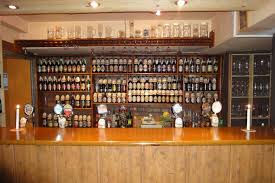 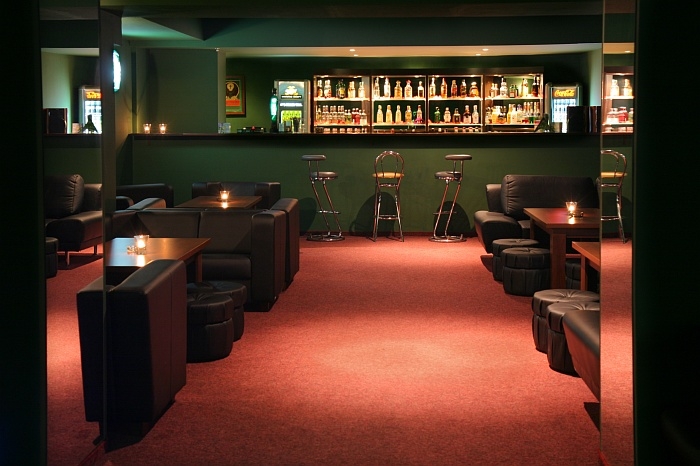 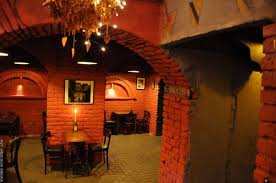 „UNDERGROUND”
Underground das ist der älteste Pub in Rzeszów, er existiert seit  18 Jahren. Das ist der alternativste Platz in der Stadt. Man kann hier  interessante Konzerte hören, hier finden auch Autorentreffen ,  oder Theatervorstellungen statt, und ebenfalls Ausstellungen von Malerei  oder  Fotografie.
„IRISH PUB GALWAY”
Irish Pub Galway ist das erste Lokal in Rzeszów,das von der Kultur der Britischen Inseln inspiriert wurde. Seine Einrichtung und Klima erschaffen eine gemütliche Atmosphäre.
„KUŹNIA”
Der Pub Kuźnia unterscheidet  sich von den anderen dadurch, dass er eine große Auswahl der Biere, vor allem aus den größten Brauereien, und auch aus kleinen regionalen und ausländischen Brauereien hat. Der Pub organisiert thematischen Veranstaltungen, Konzerte sowie Dias-Treffen und zeigt  Forschungsreisen der örtlichen Weltenbummler.
„PIRAMIDA”
Die Pyramide ist ein Klub ,der mit einem Restaurant und einer Pizzeria verbunden ist. Das Menü besteht aus Gerichten der polnischen Küche. Die Einrichtung knüpft an das altertümliche Ägypten an.Es gibt genug Platz und man kann  auf bequemen Sofas sitzen.Am Wochenende werden  verschiedenartige Veranstaltungen organisiert. Die Pyramide organisiert Gedenkveranstaltungen, Junggesellenabende, Geburtstagsfeste u. ä.
Journalistin-Dominika Szewc
Ich heiße Dominika Szewc. Ich bin am 11 März 1996 in Nisko geboren. Ich studiere Pädagogik im ersten Studienjahr des Bachelorsstudiums an der Universität Rzeszów. Ich wohne in Rzeszów. Meine Heimatstadt ist Jeżowe. Ich habe 3 Schwestern und 4 Brüder.  Ich bin sensibel, selbstsicher und offen. Ich mag Laufen und Reisen.
 
Im Projekt leitete ich die technische Seite und Grafiken.
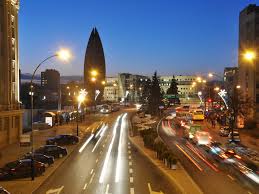 Chefin- Patrycja Cioch
Wohnort -Rzeszów
Studienort- Rzeszów
Meine Lieblingsmusik ist klassische Musik z.B. Mozart, Tchaikovsky.
Mein Hobby ist  Chorsingen.
In Zukunft möchte ich in einer Grundschule unterrichten.
Ich bin lustig und küstlerisch begabt.
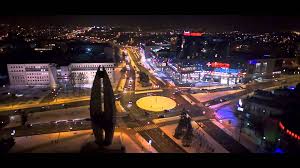 In dieser multimedialen Präsentation möchten wir  ausländischen Gästen, die unsere Stadt besuchen und den Jugendlichen, die hier studieren, die Schönheit von Rzeszów zeigen.

Rzeszów ist touristisch gesehen eine interessante und sehr gạstfreundliche Stadt.

Wir mӧchten mehrere jahrhundertealte Denkmӓler zeigen.
Alle am Projekt beteiligten besuchen auch die neuesten Gebäude, Hochschulen und gehen  durch die Altstadt spazieren.

Wir wollen auch in die Welt der Einwohnern von Rzeszów einführen, indem wir ein paar rzeszower Pubs vorstellen. Wir hoffen, dass die Stadt Euch begeistert.

Wir laden Euch herzlich ein. Dies wird eine außergewöhnliche Reise in die Welt der Bewohner dieser Region sein.
Bibliographie
„Rzeszów-richtige Wahl”Stadtamt Rzeszów
Internetmaterialien-Übersetzungen
umrz@eRzeszow.pl 
Deutsch aktuell 48/2011
Staedtepartnerschaft.de
Rzeszow.de
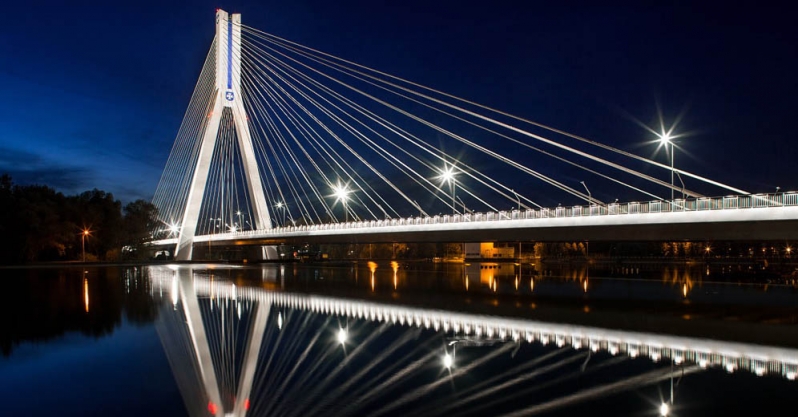 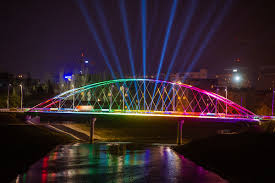 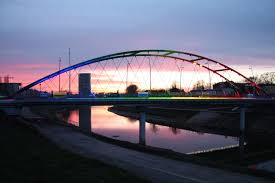 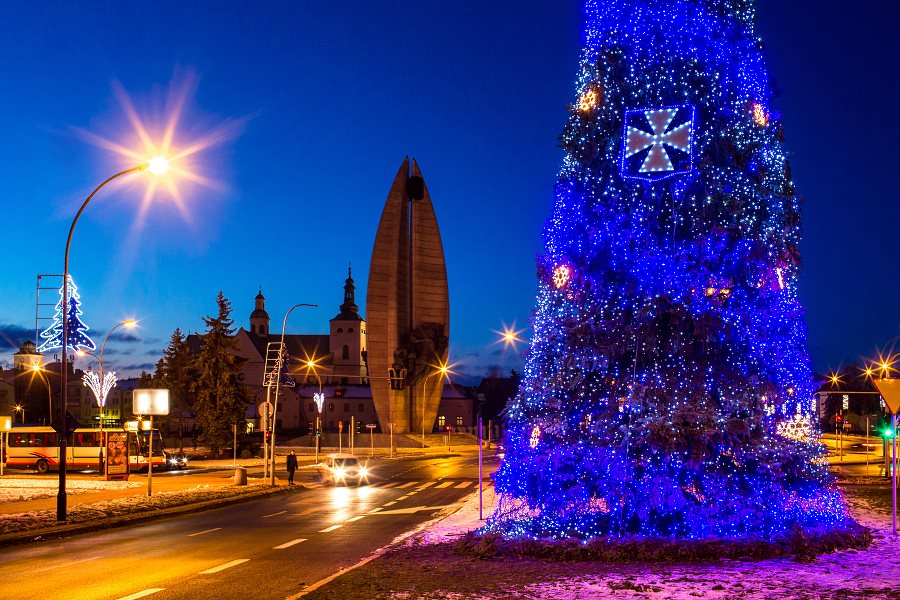 VIELEN DANK 